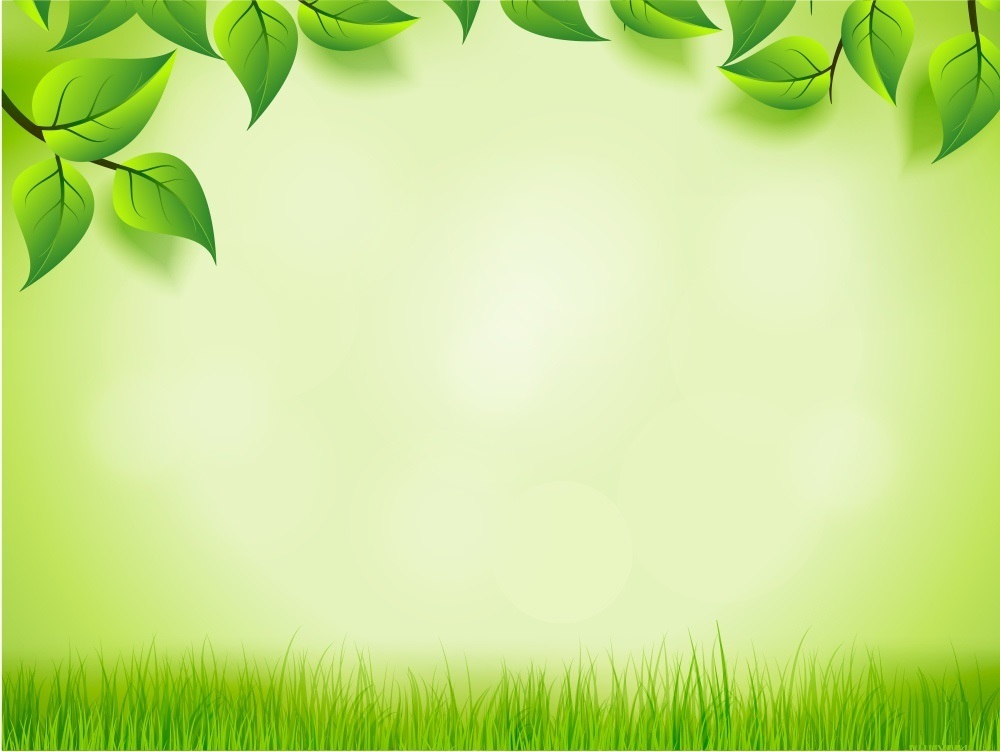 ВТОРИ МЕЖДУНАРОДЕН ОБРАЗОВАТЕЛЕН ФОРУМ 
КАЧЕСТВОТО НА ОБРАЗОВАНИЕТО В УСЛОВИЯТА НА 
ДИГИТАЛНА ТРАНСФОРМАЦИЯ И СПЕЦИФИКАТА НА ПОКОЛЕНИЯТА
07 - 09 СЕПТЕМВРИ 2022
„ПРОФЕСИОНАЛНОТО ОБУЧЕНИЕ НА ЗРИТЕЛНО ЗАТРУДНЕНИ УЧЕНИЦИ
 С МНОЖЕСТВО УВРЕЖДАНИЯ – КРАЧКА КЪМ САМОСТОЯТЕЛЕН И НЕЗАВИСИМ ЖИВОТ“
ЖУЛИЕТА КРАСИМИРОВА ПЕТКОВА
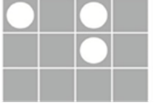 СУУНЗ „Проф. д-р Иван Шишманов“
България, Варна
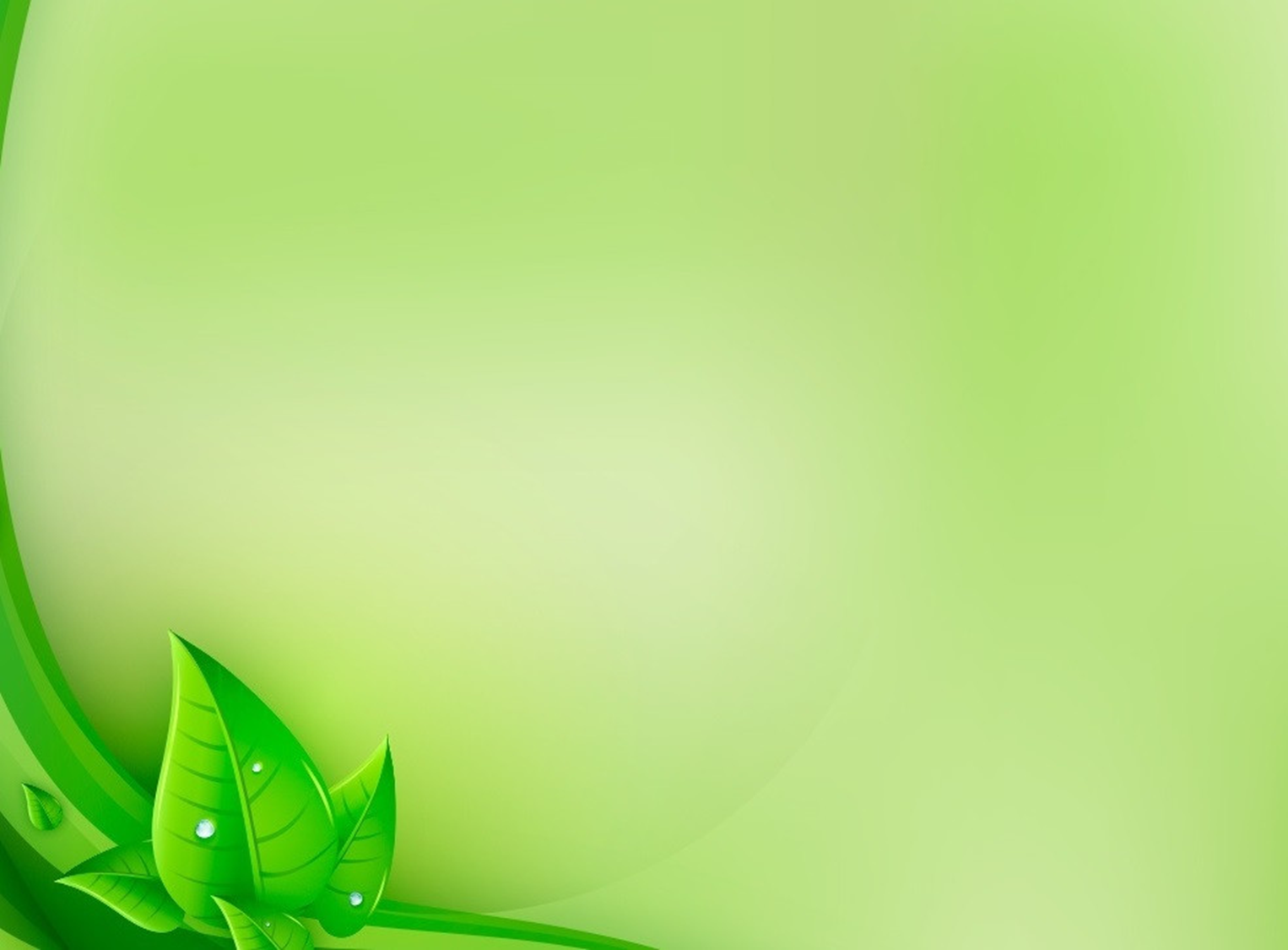 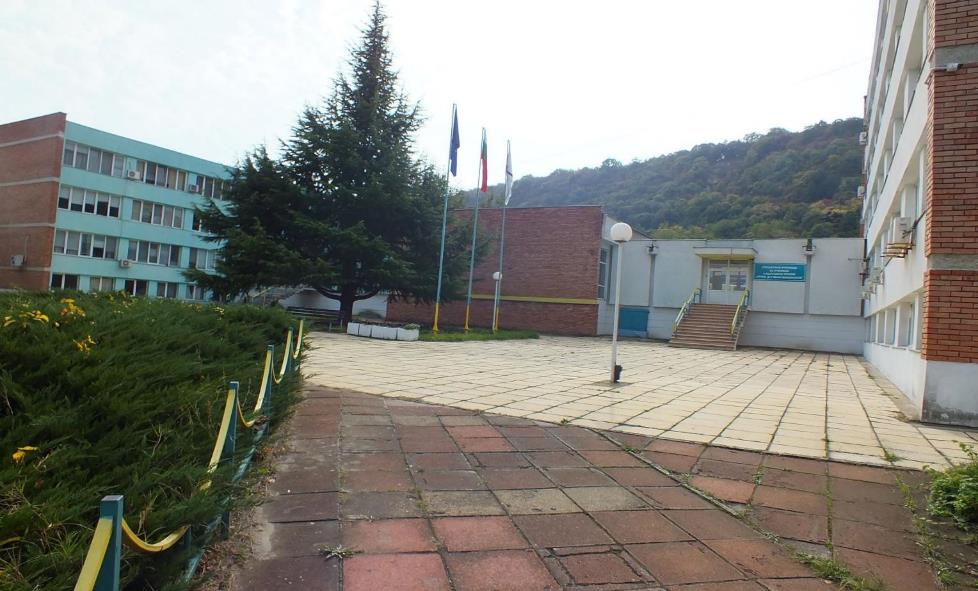 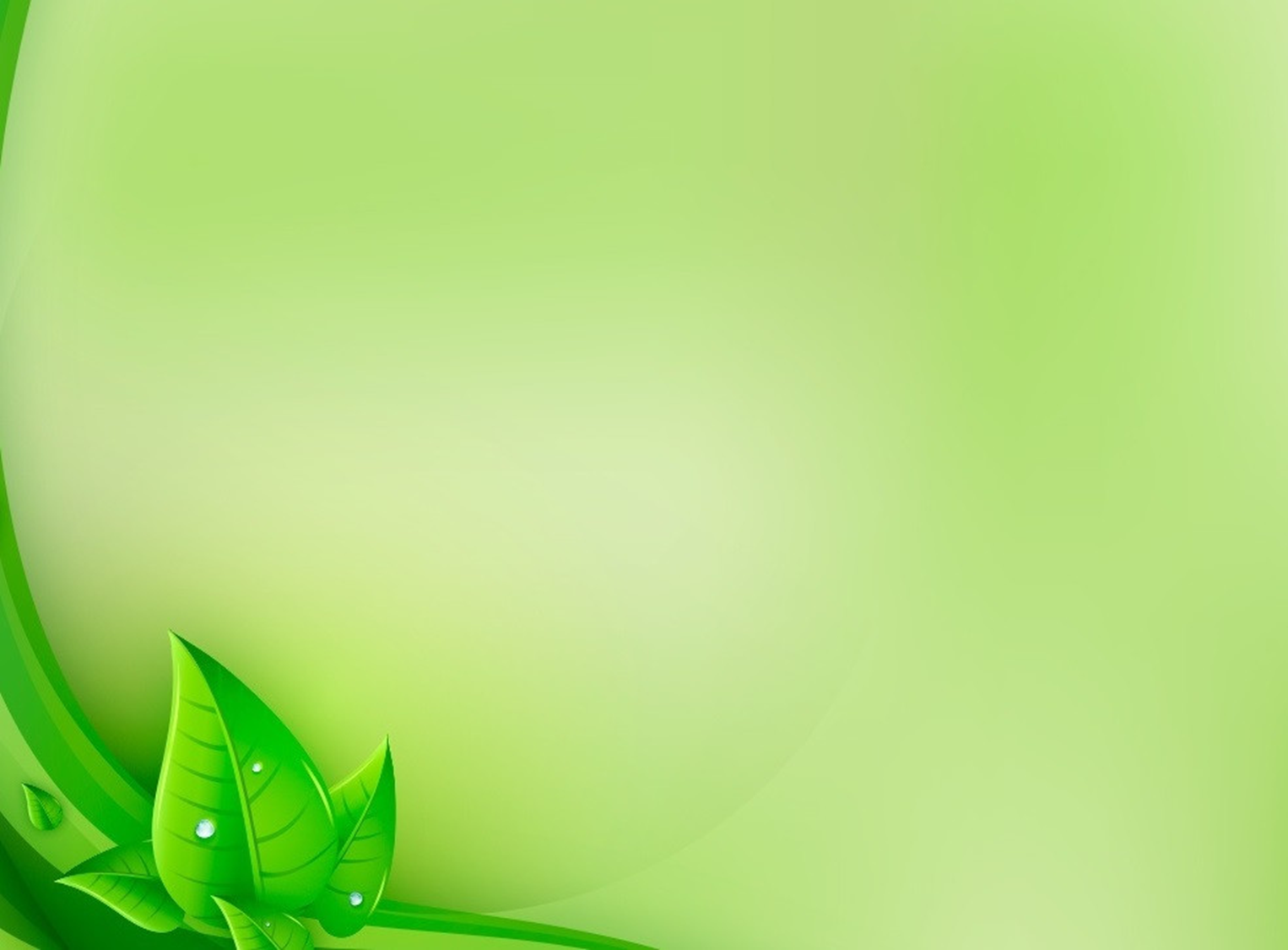 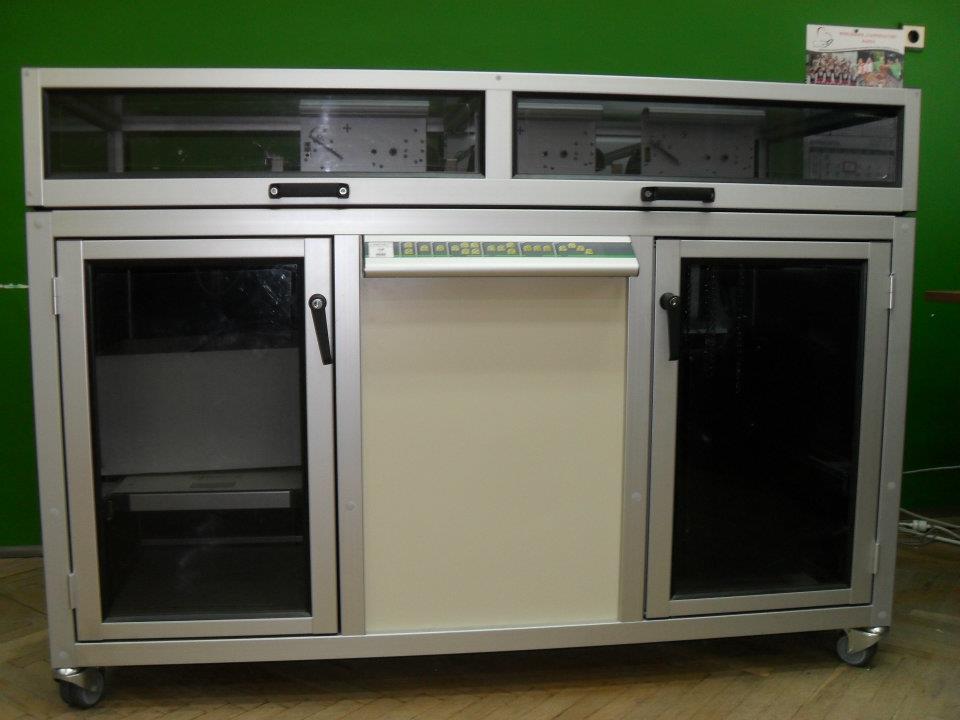 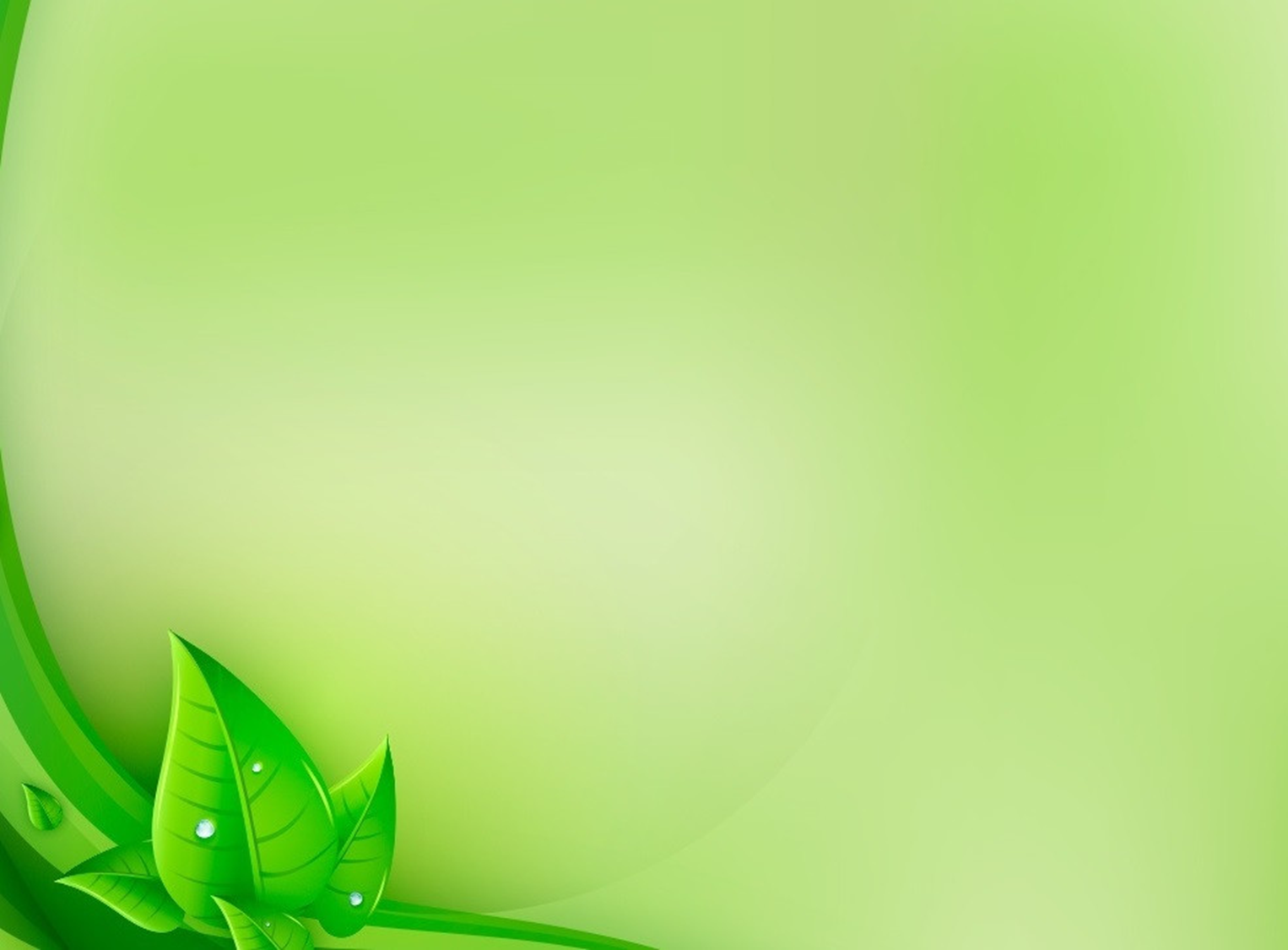 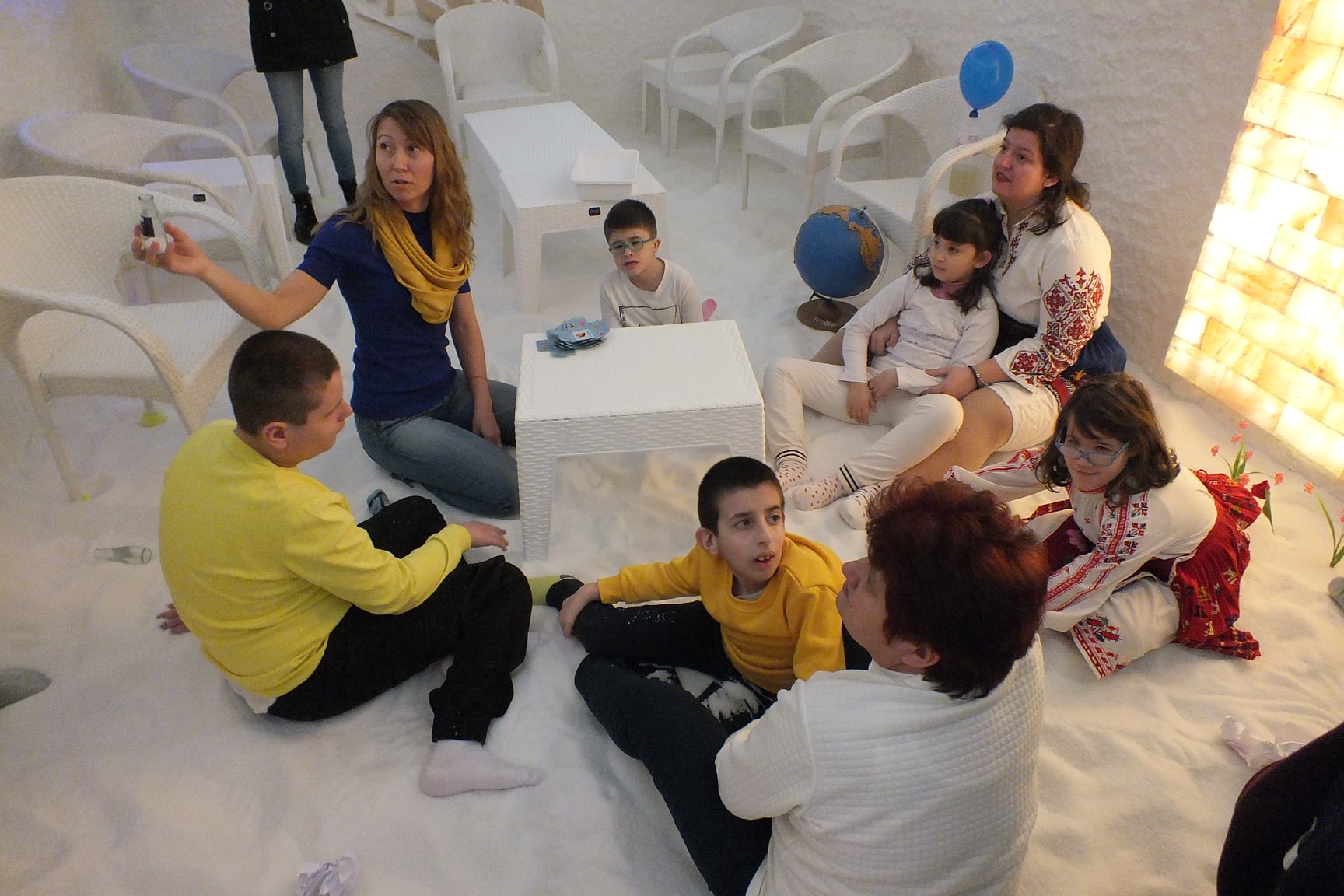 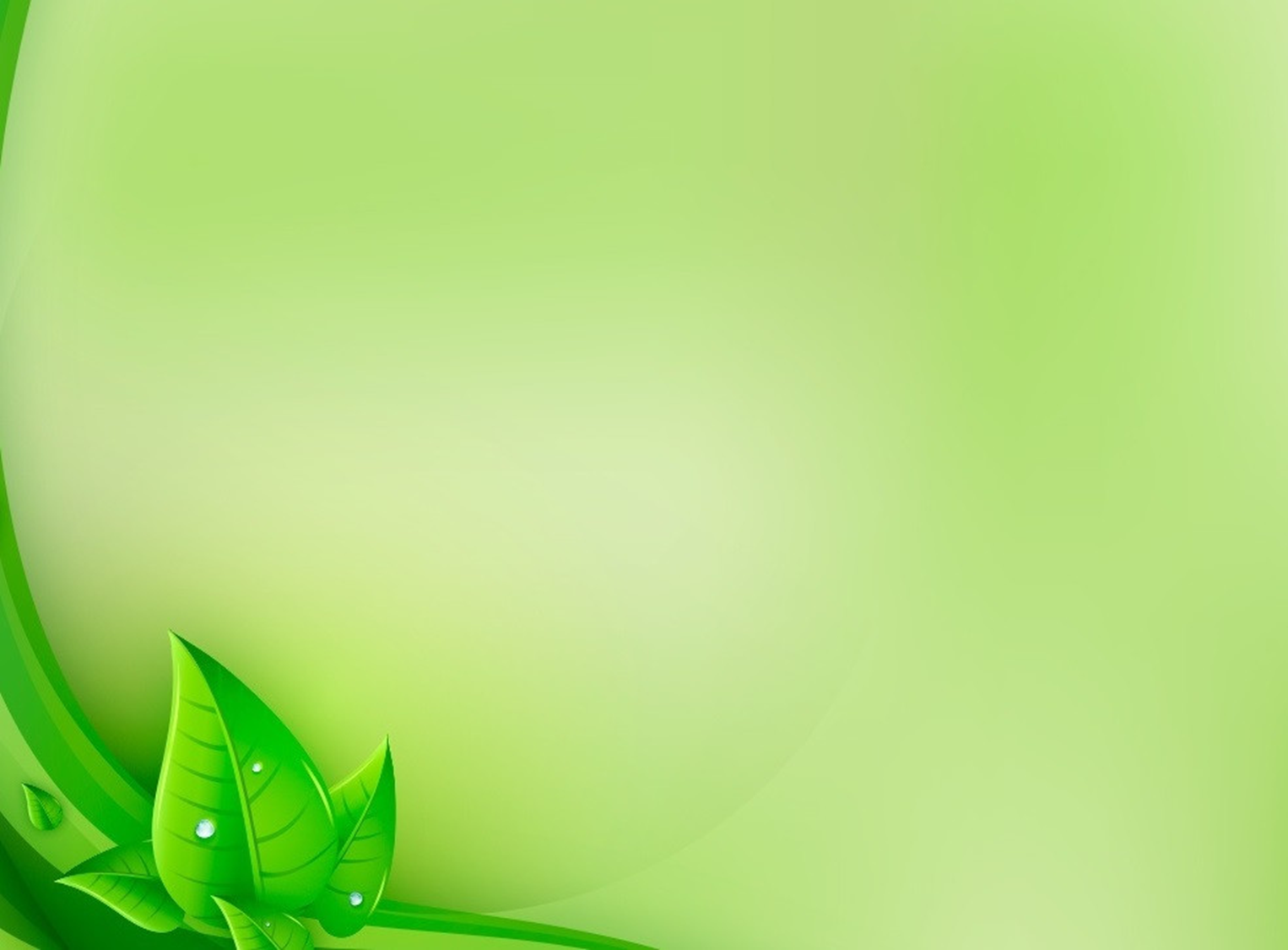 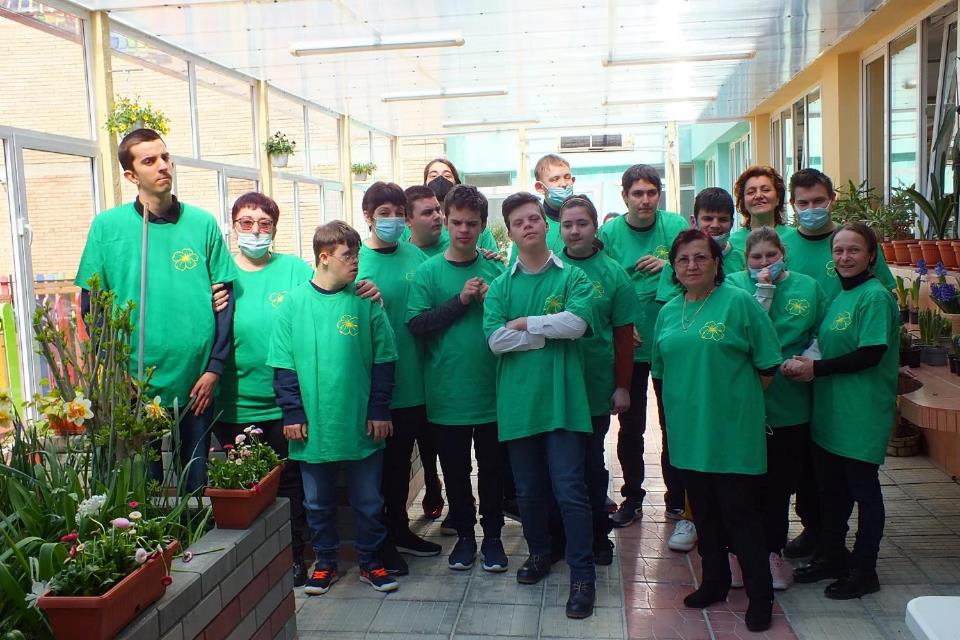 ПРОФЕСИОНАЛНИ ПАРАЛЕЛКИ
„ОЗЕЛЕНЯВАНЕ И ЦВЕТАРСТВО“
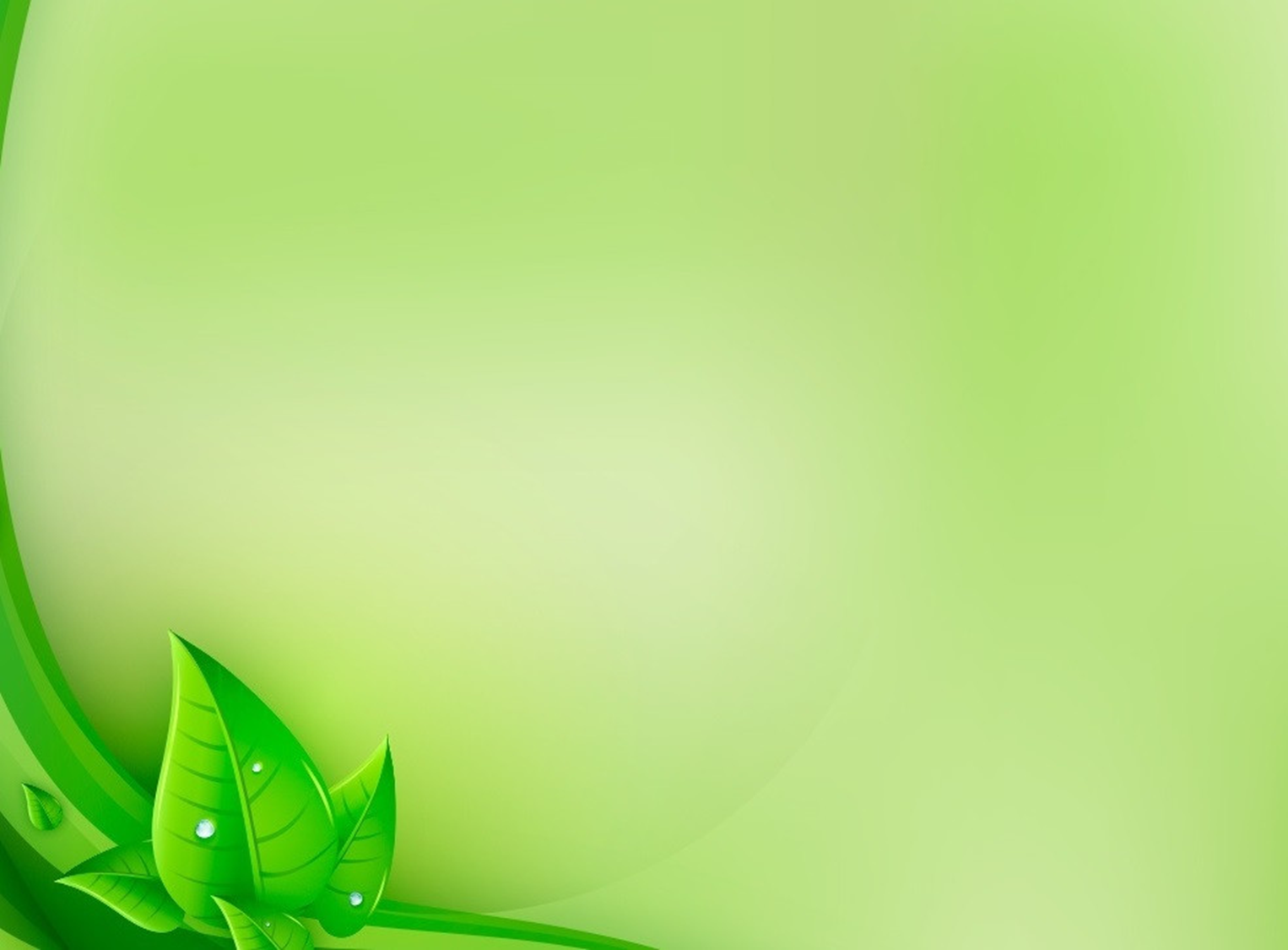 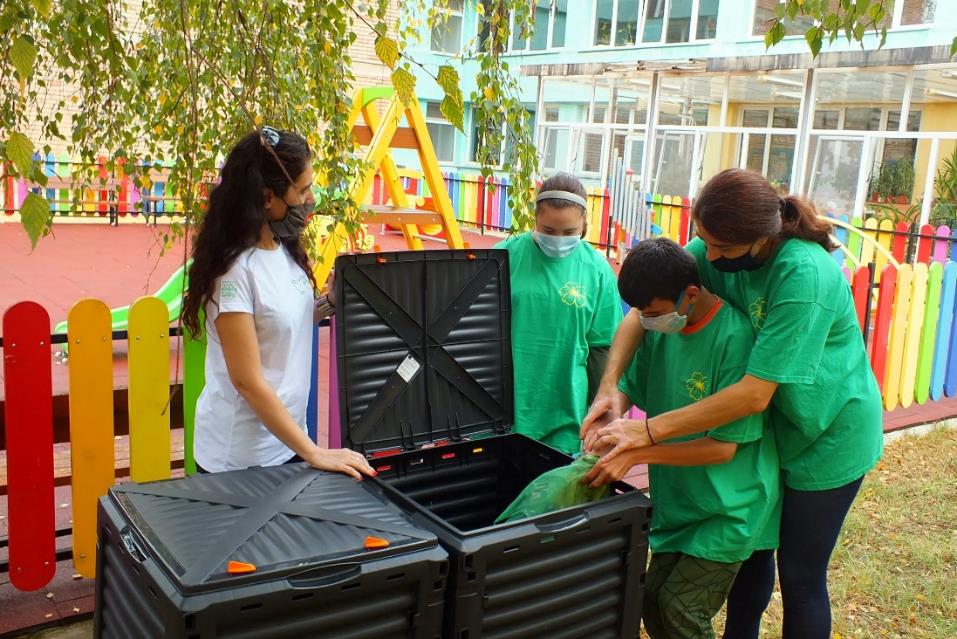 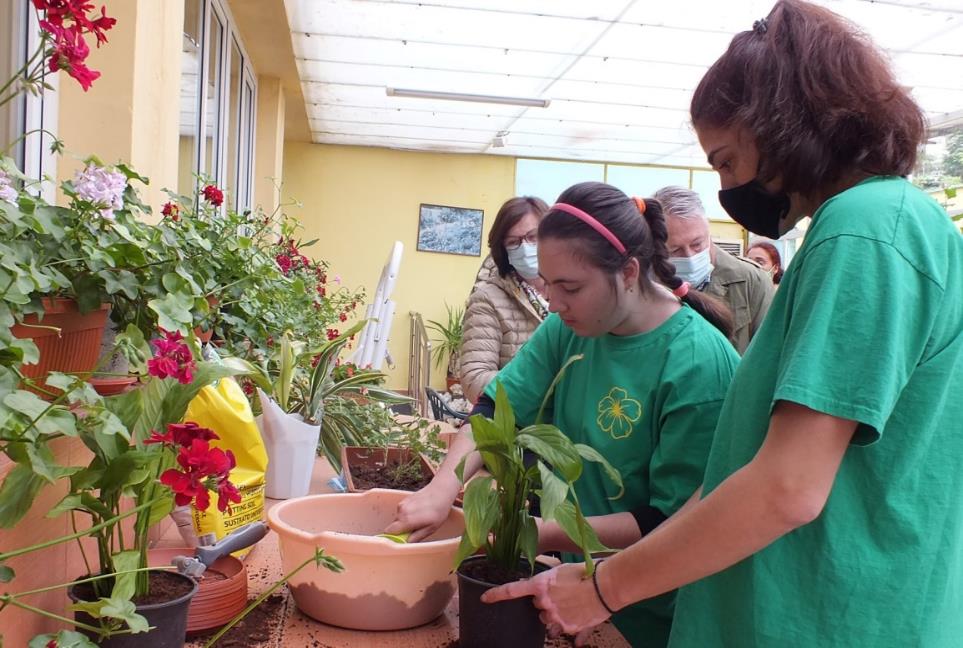 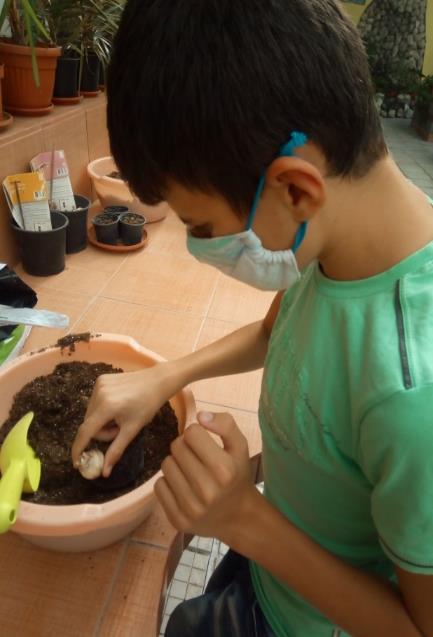 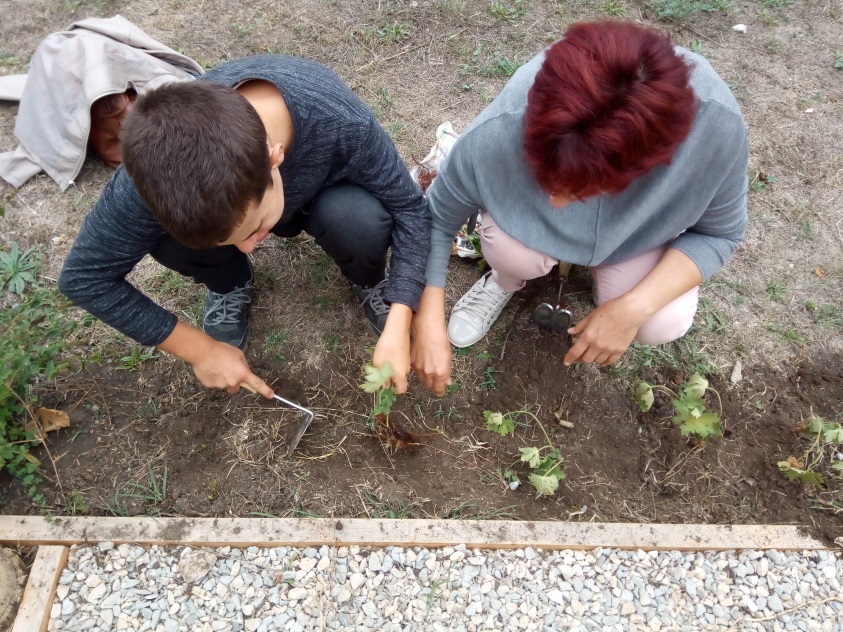 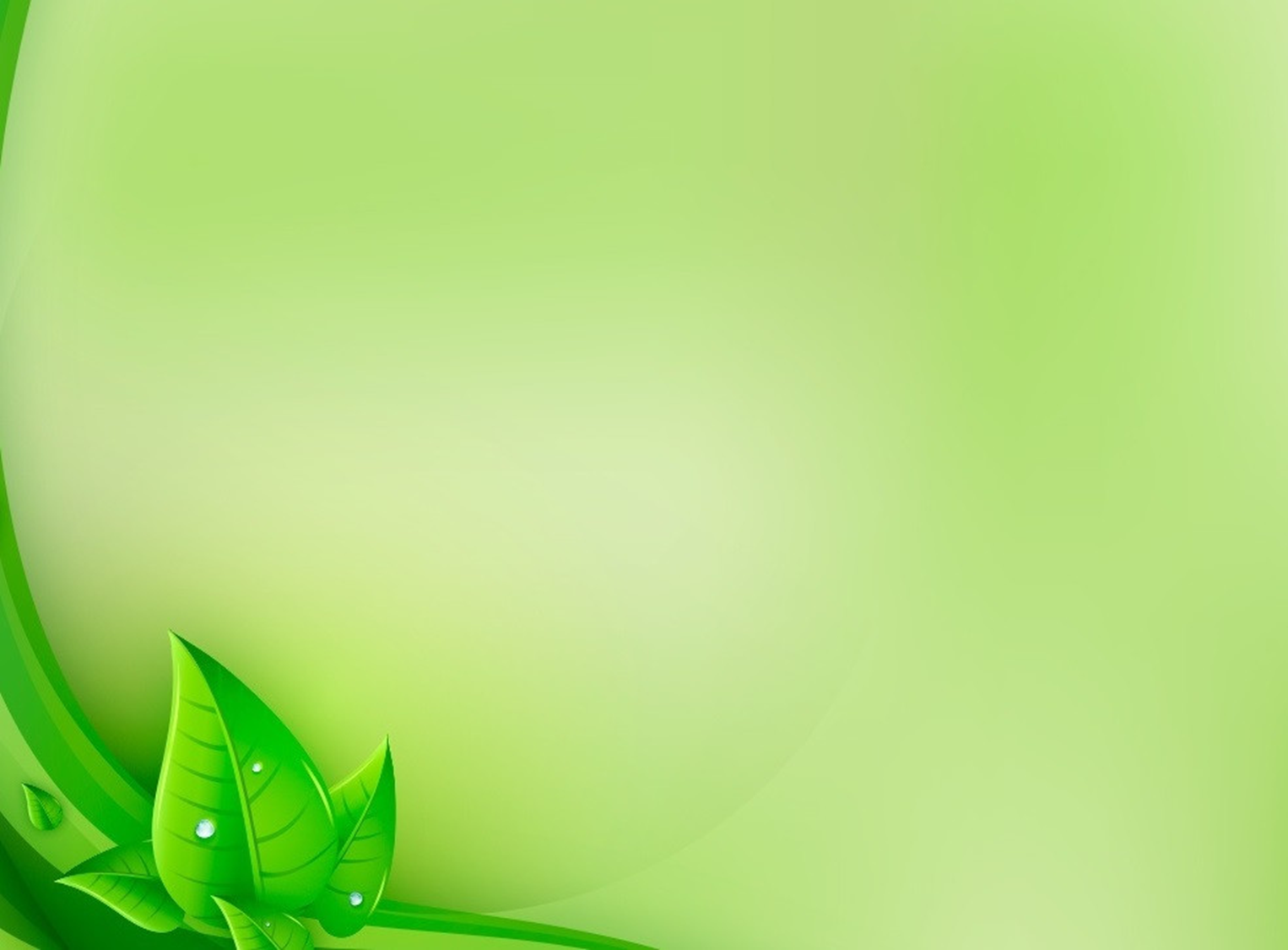 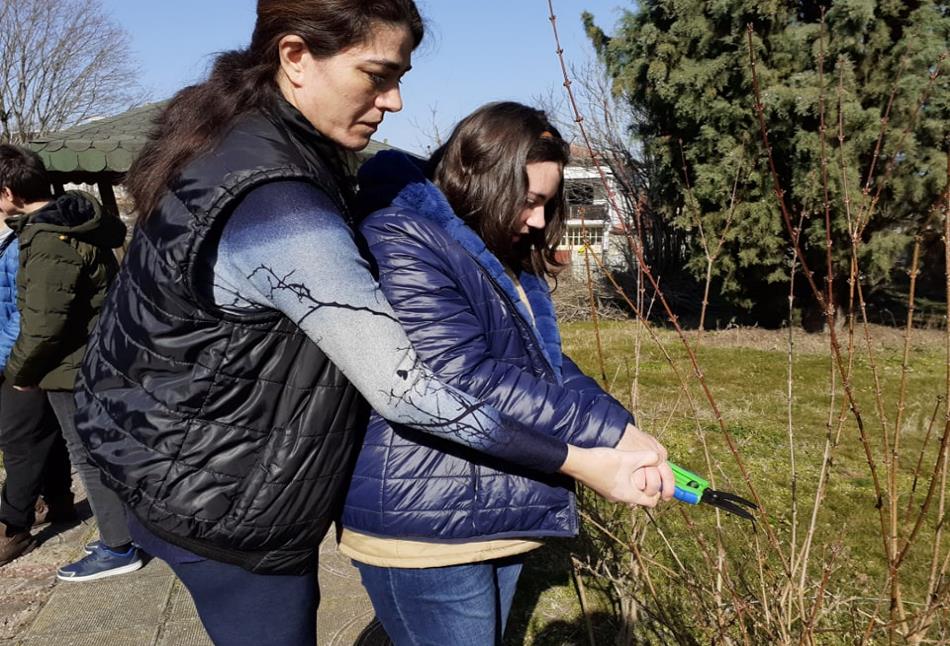 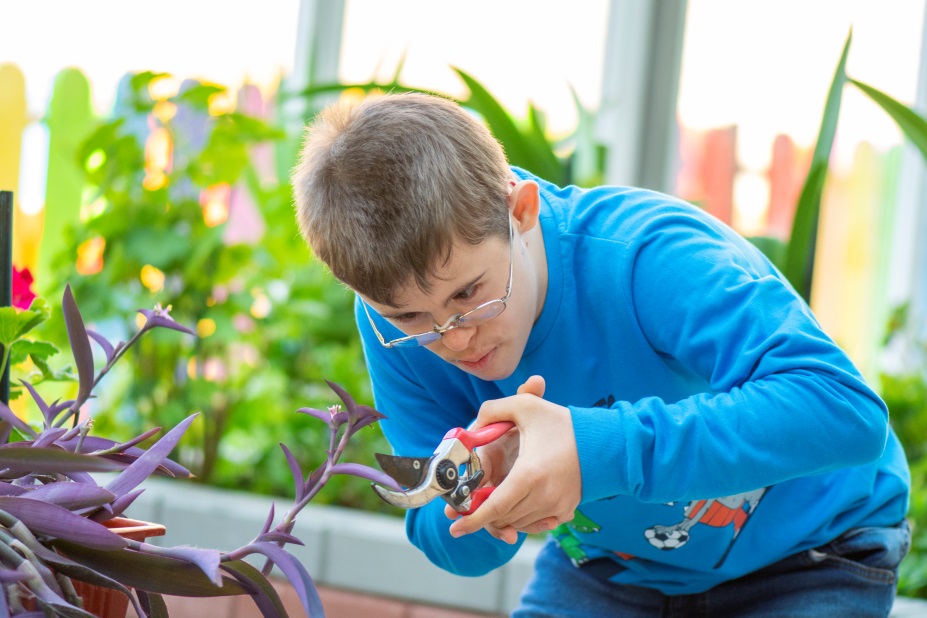 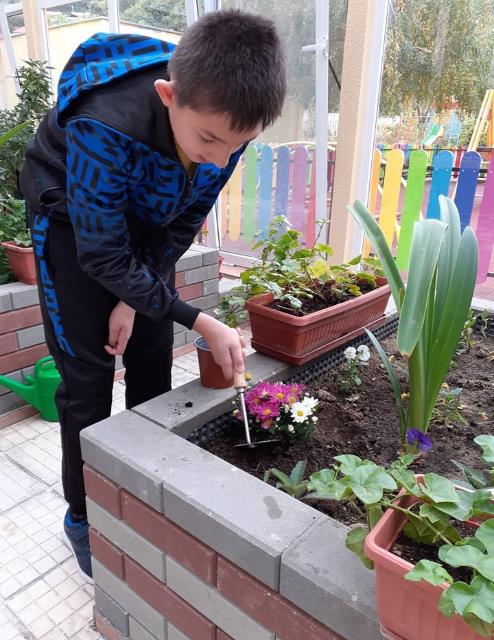 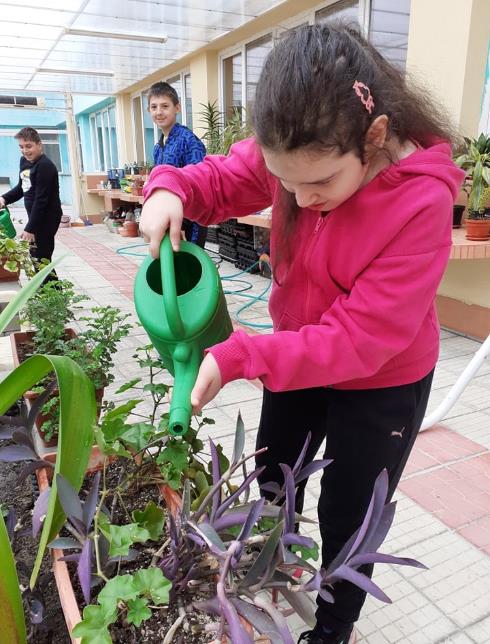 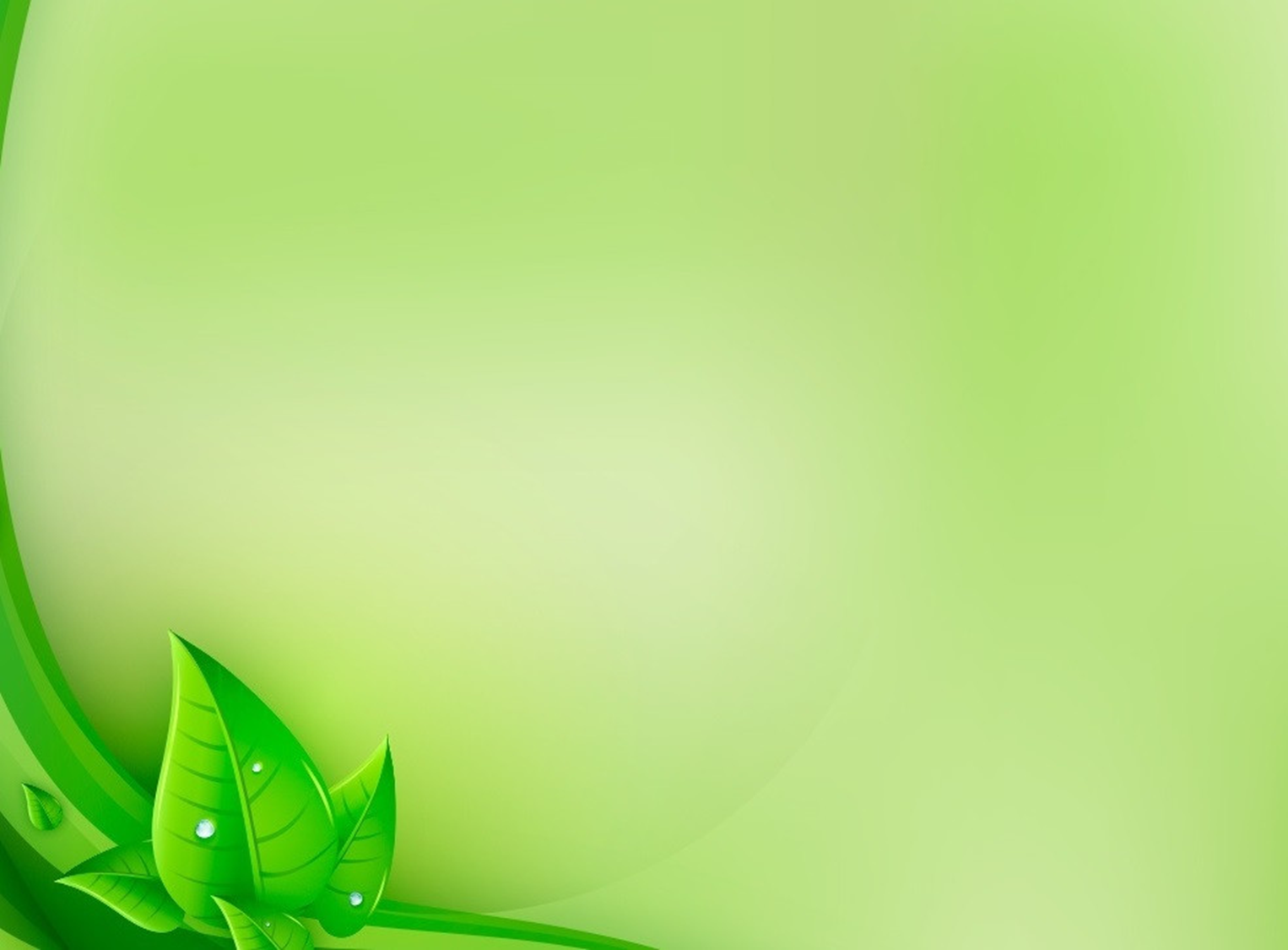 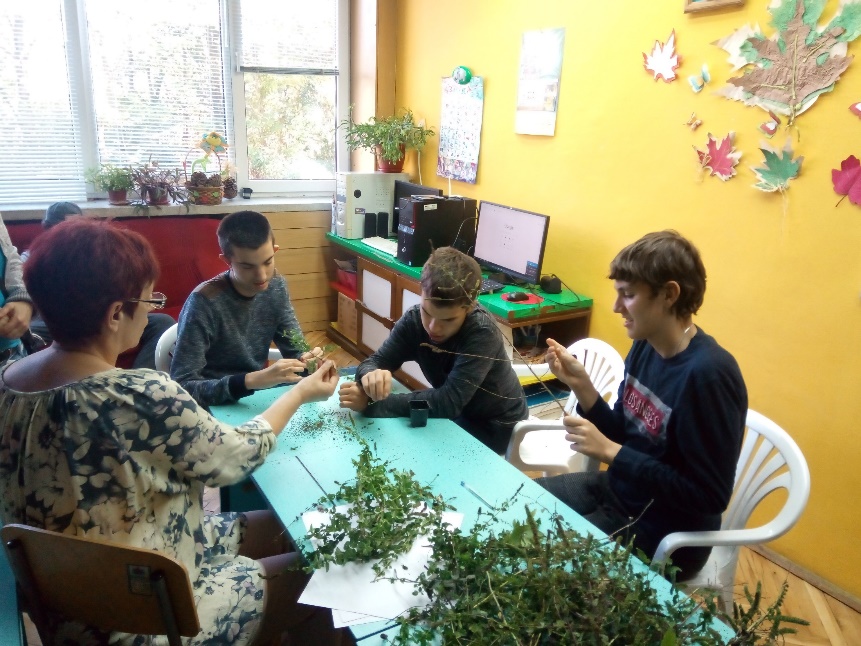 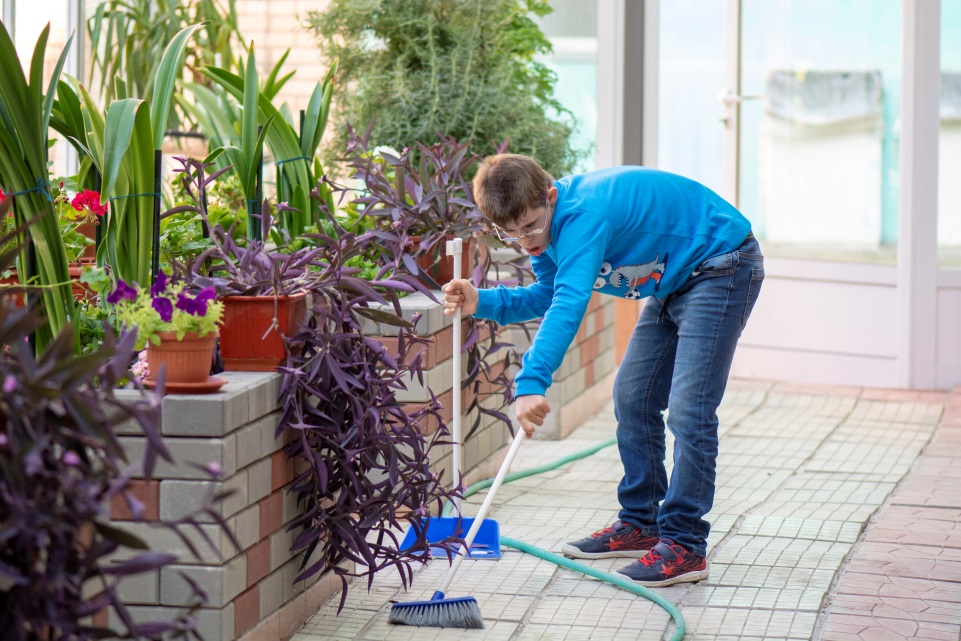 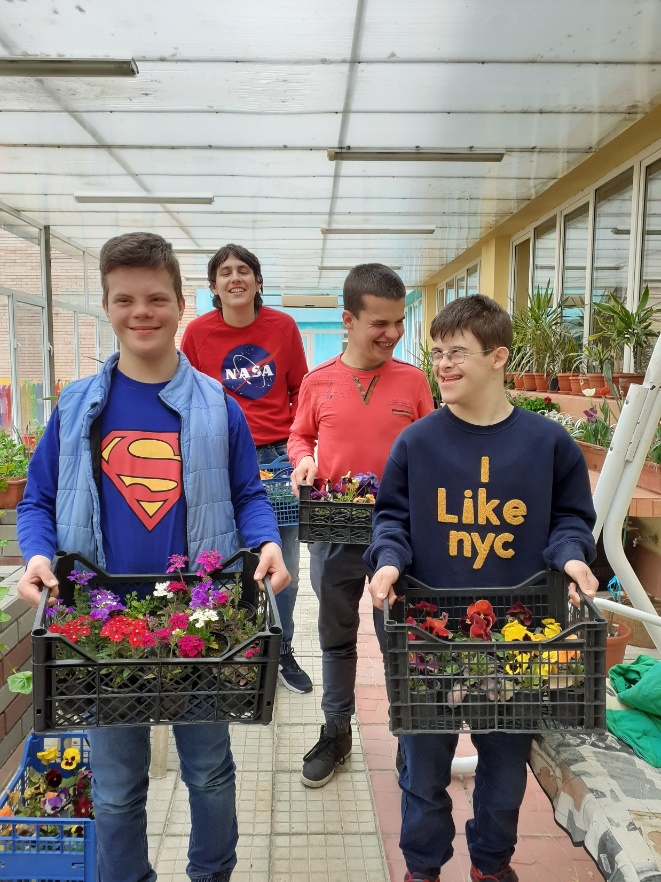 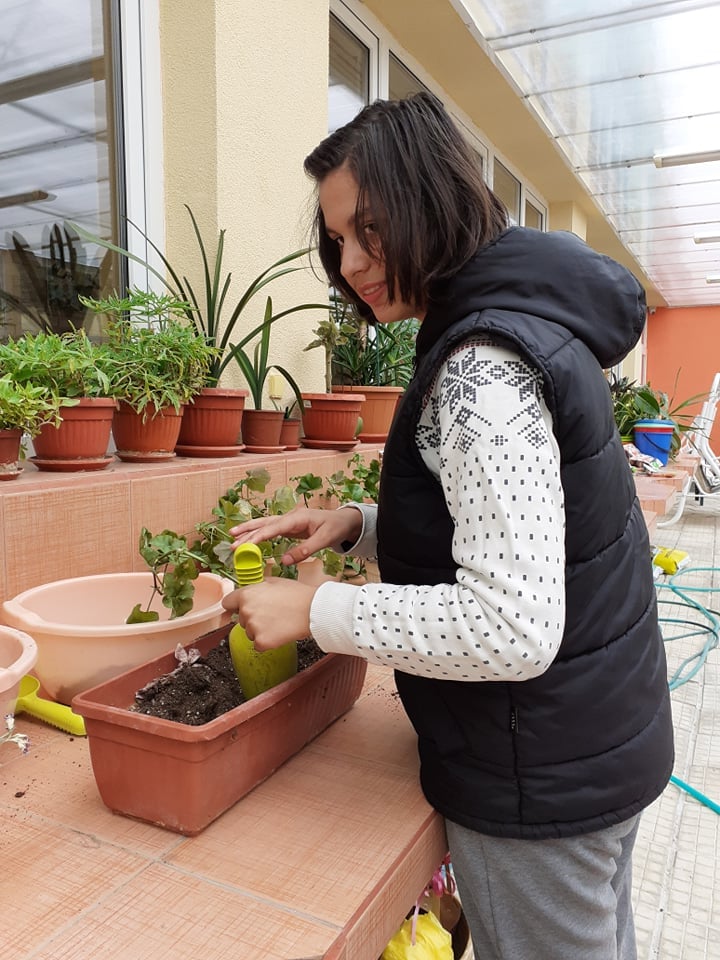 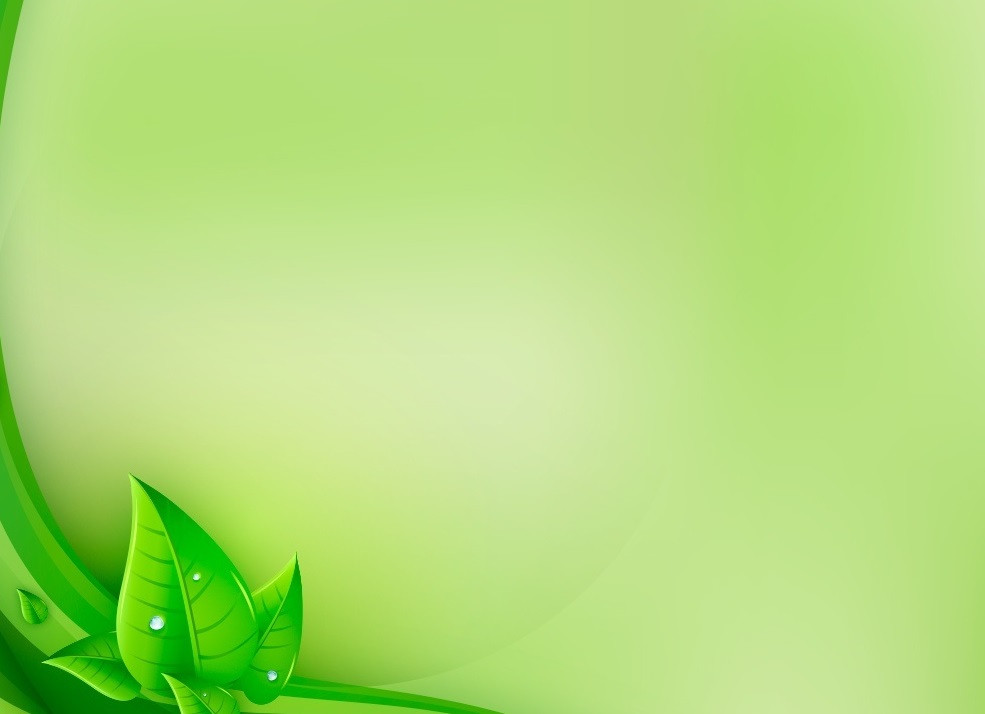 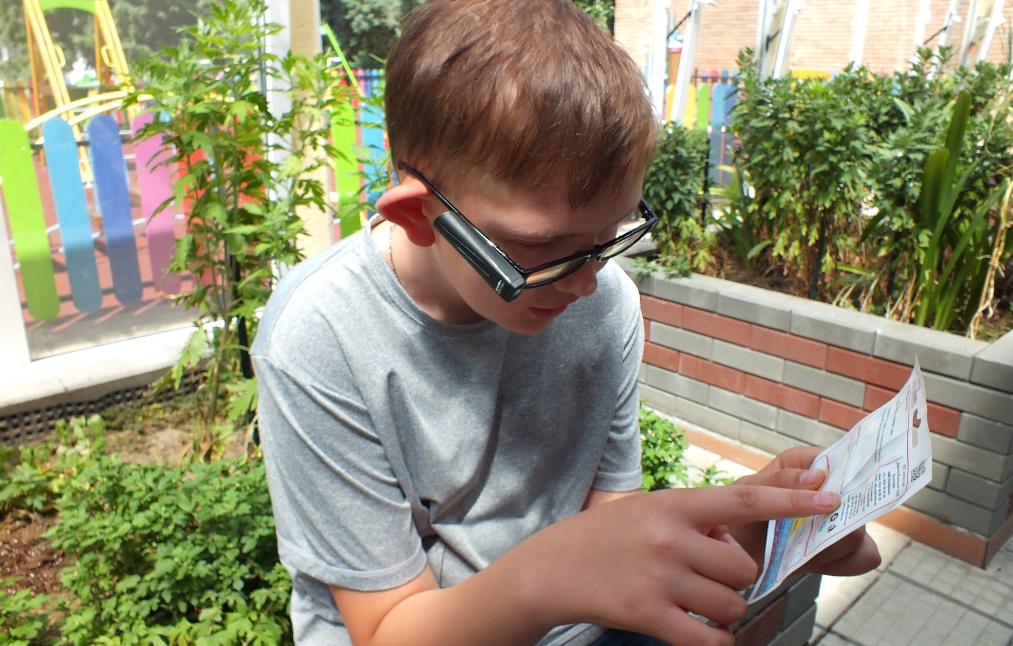 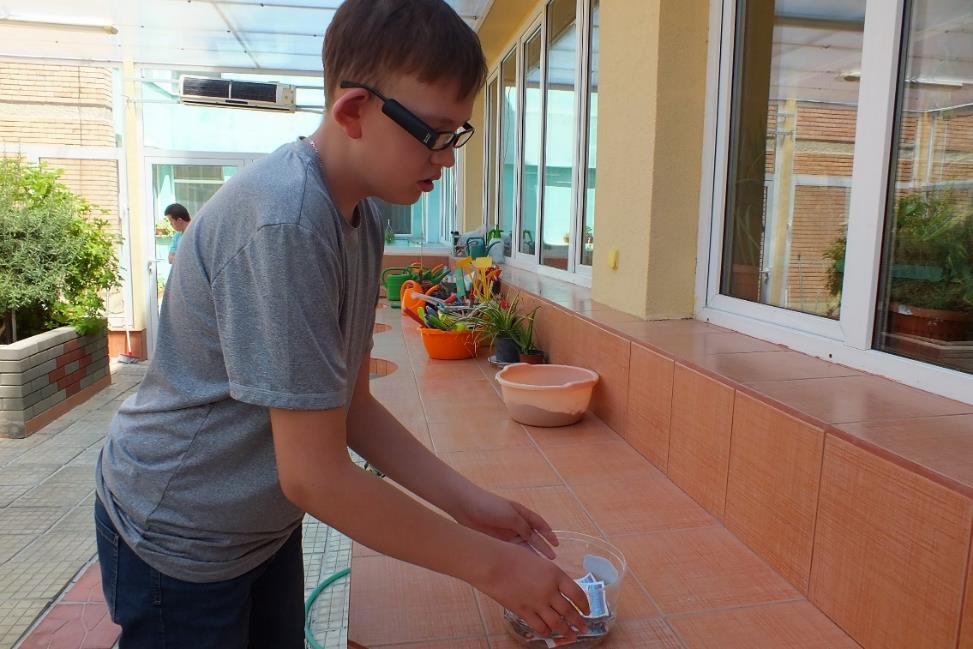 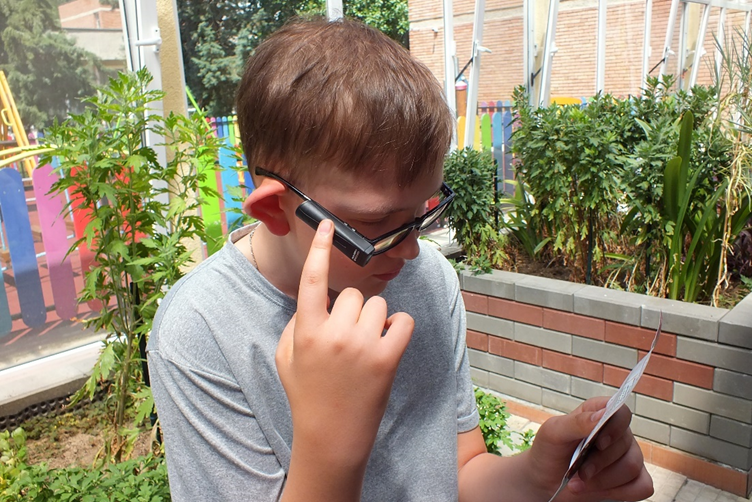 СЪВРЕМЕННИ ТЕХНОЛОГИИ
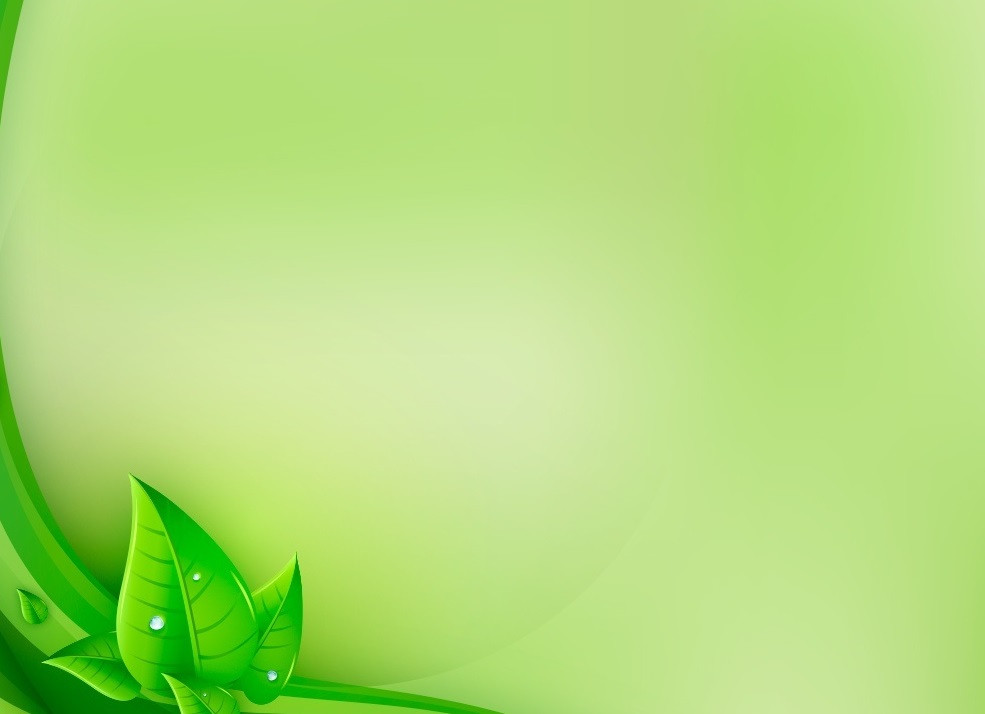 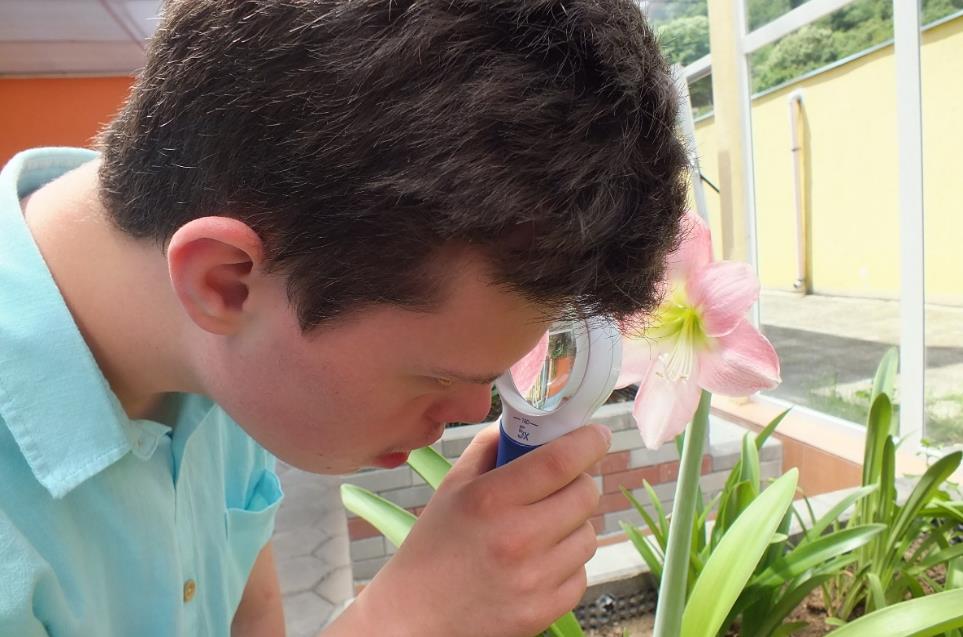 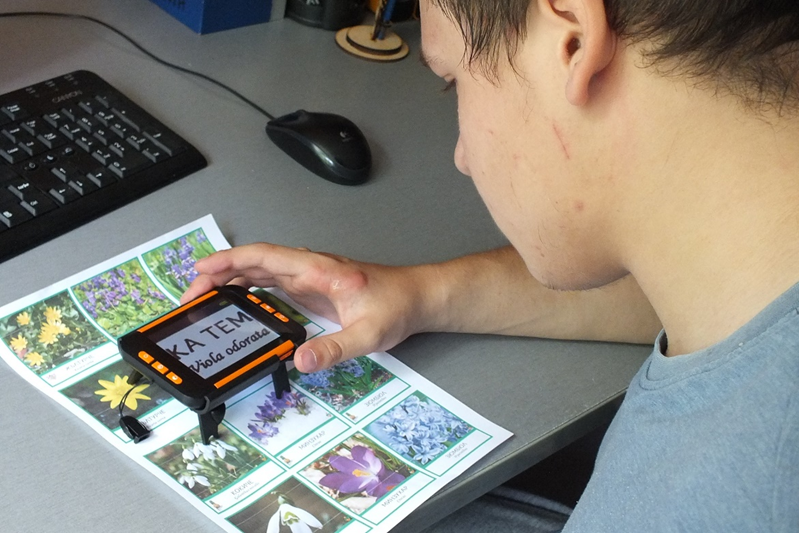 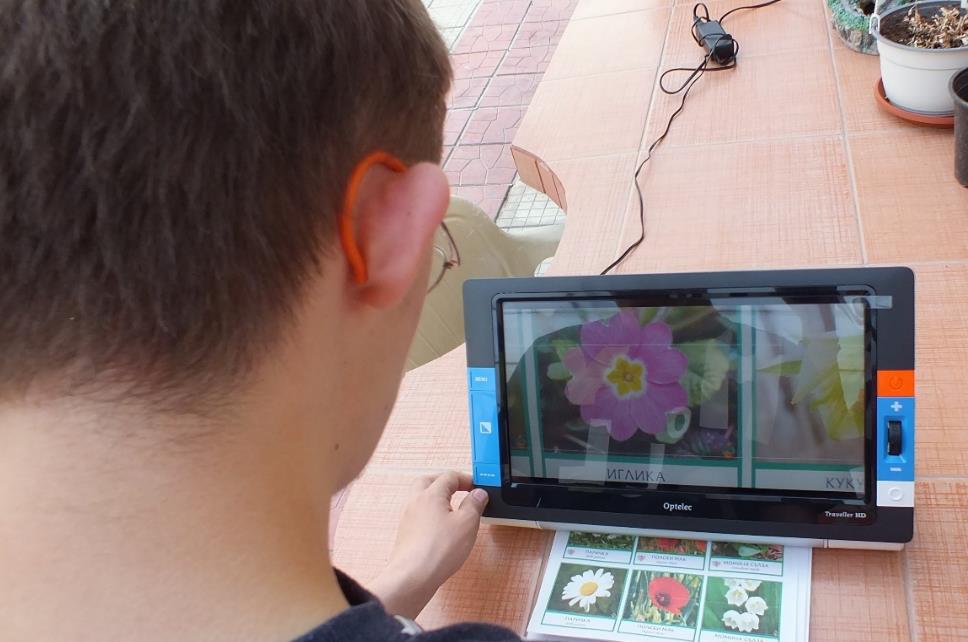 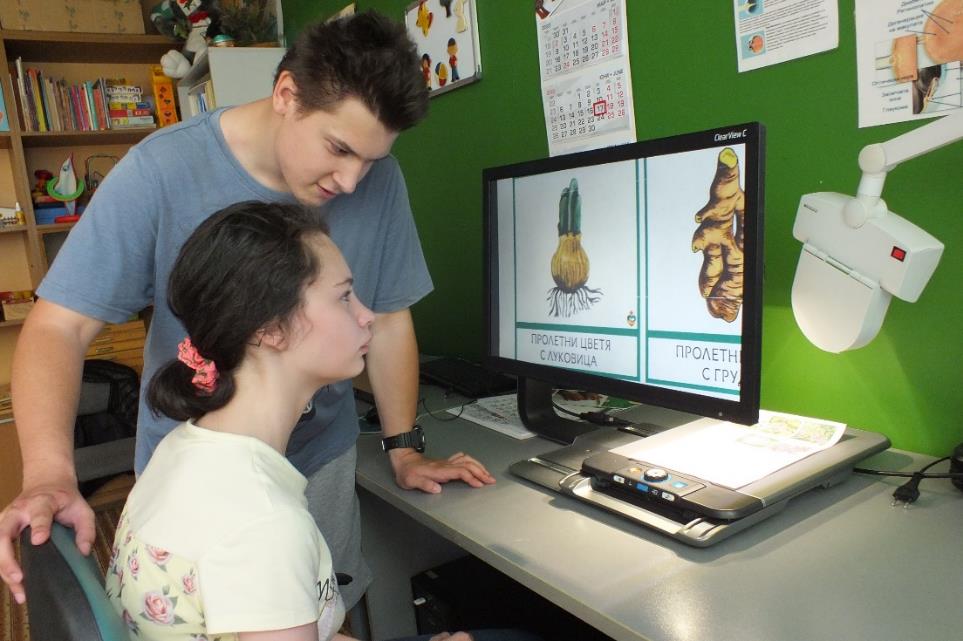 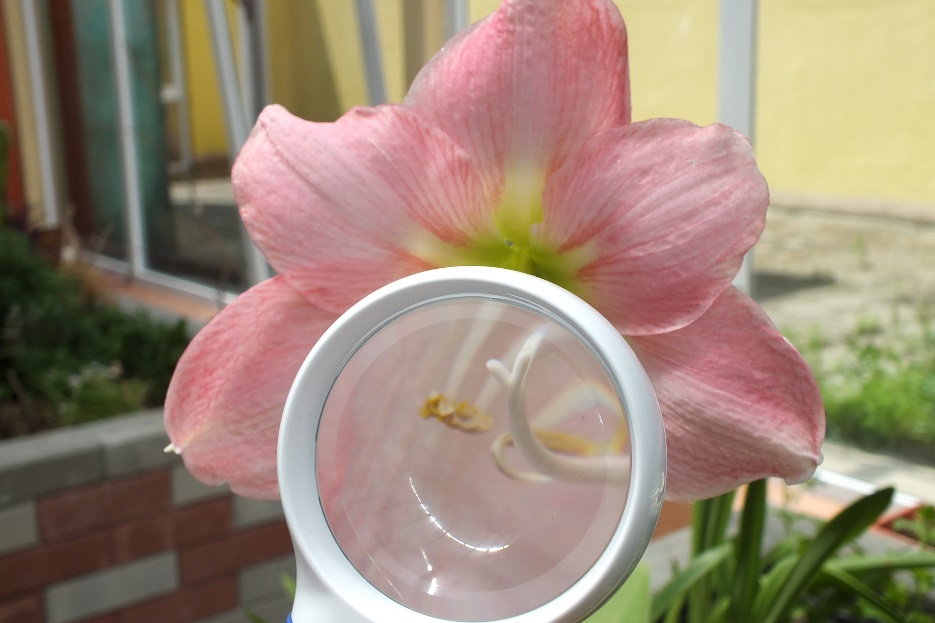 ЕЛЕКТРОННИ УВЕЛИЧИТЕЛИ
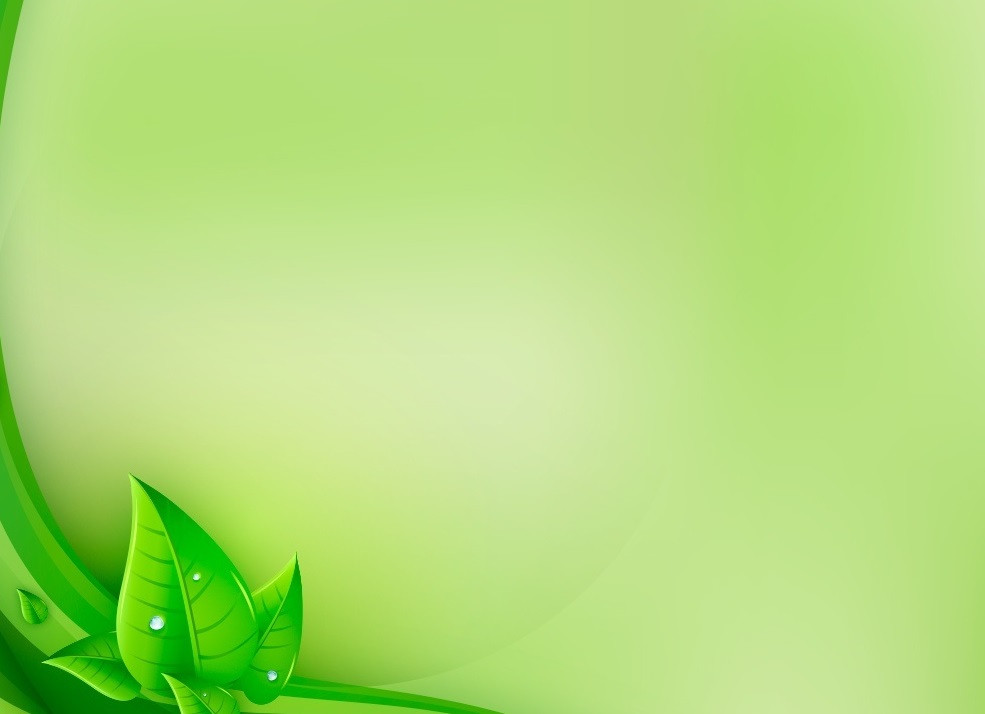 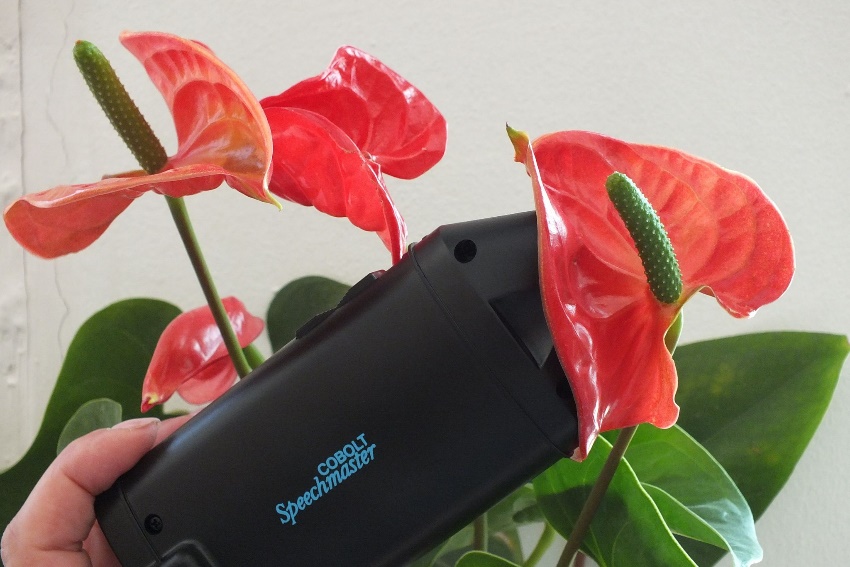 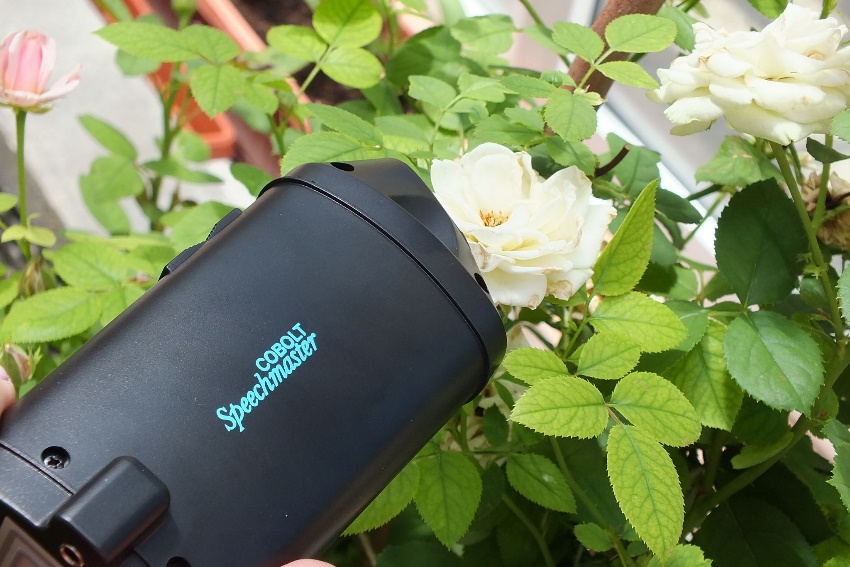 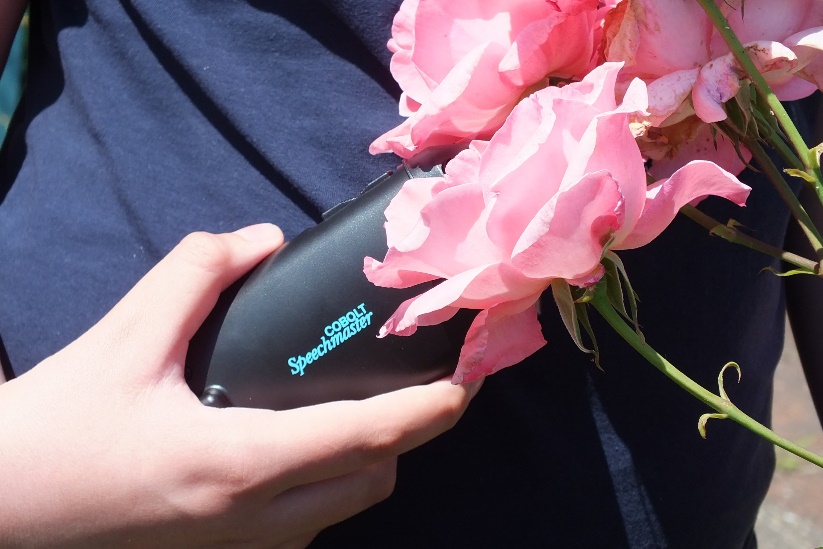 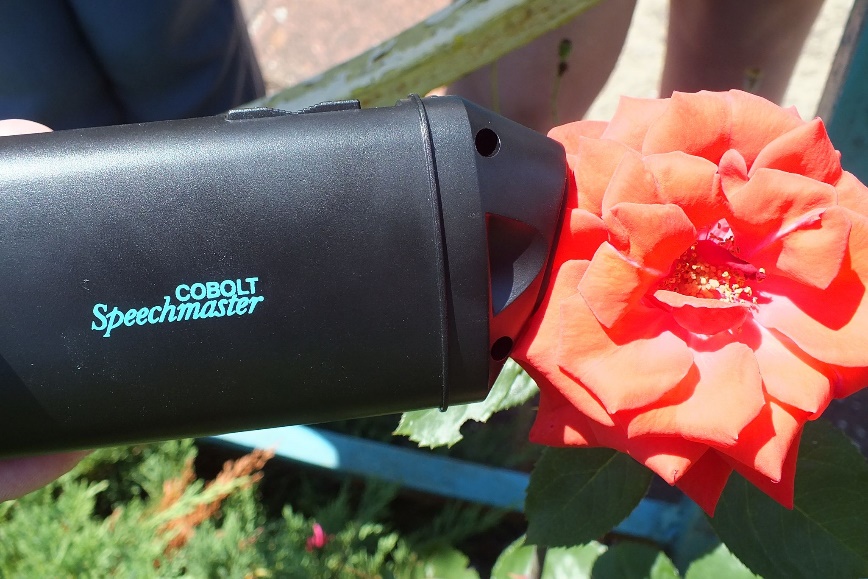 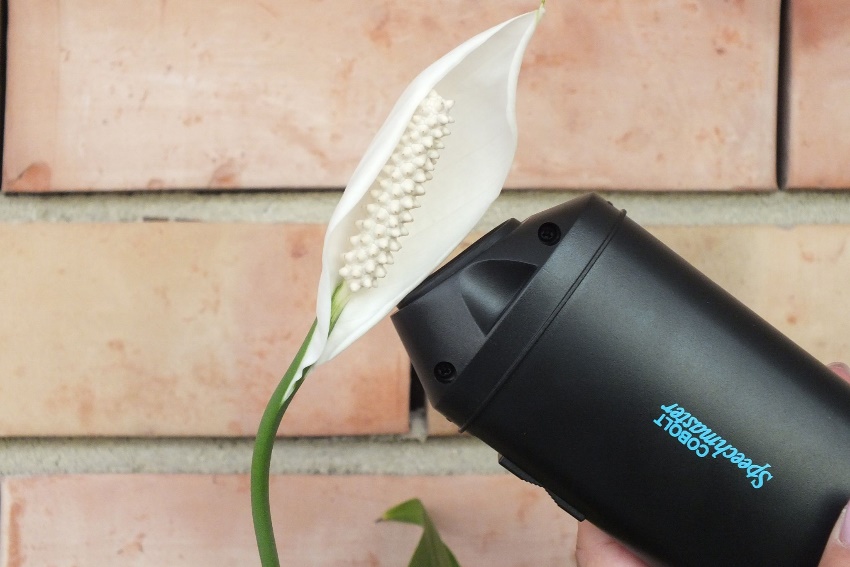 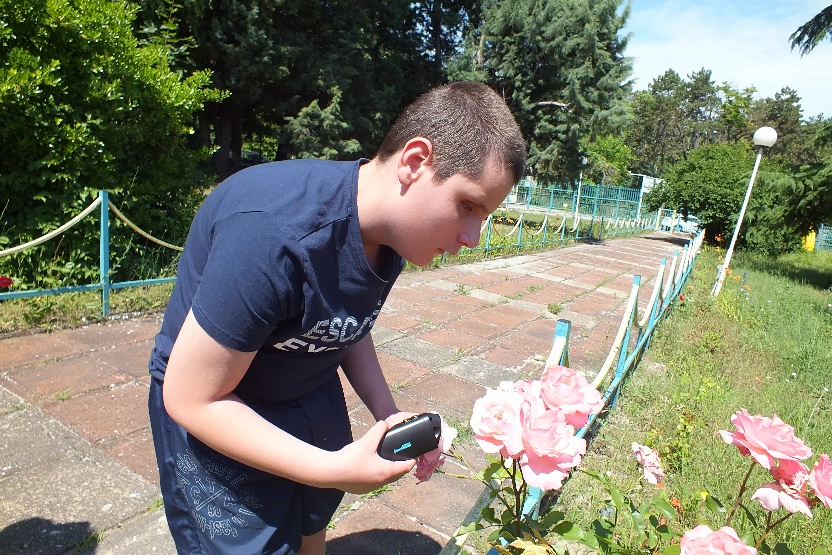 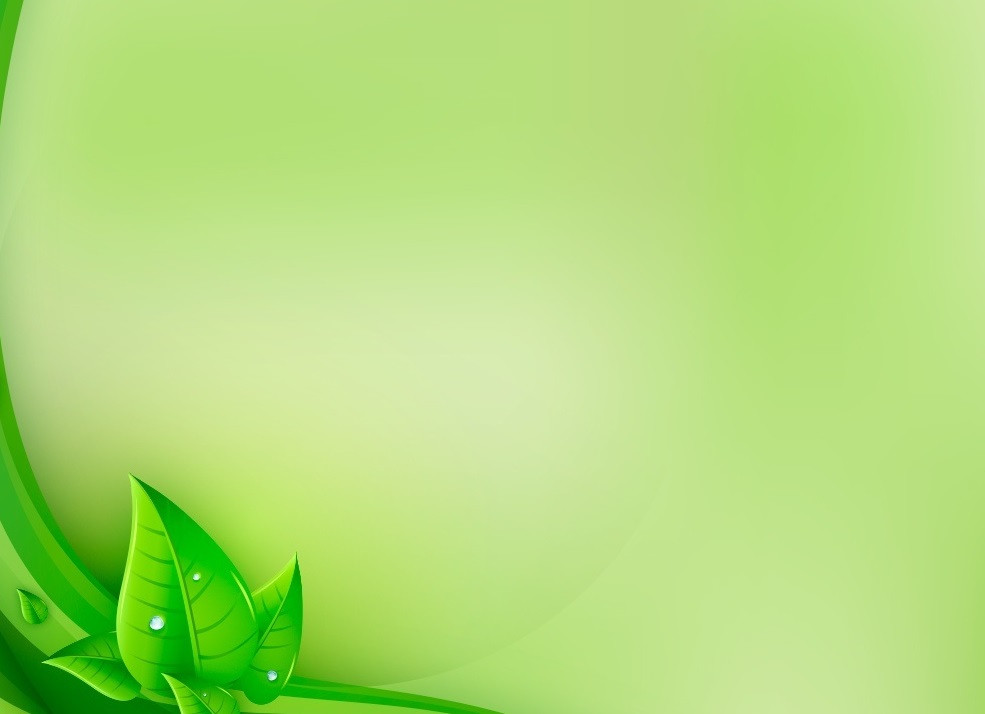 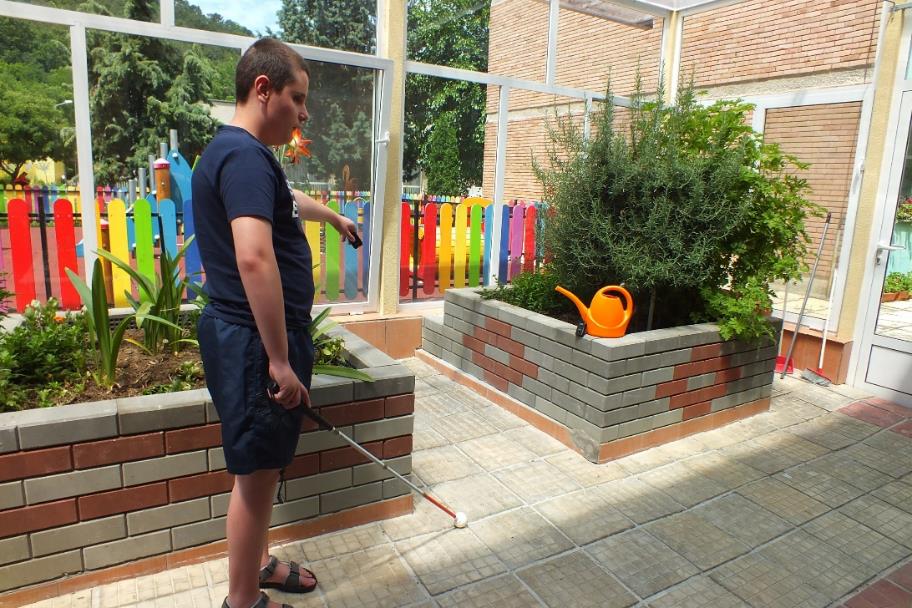 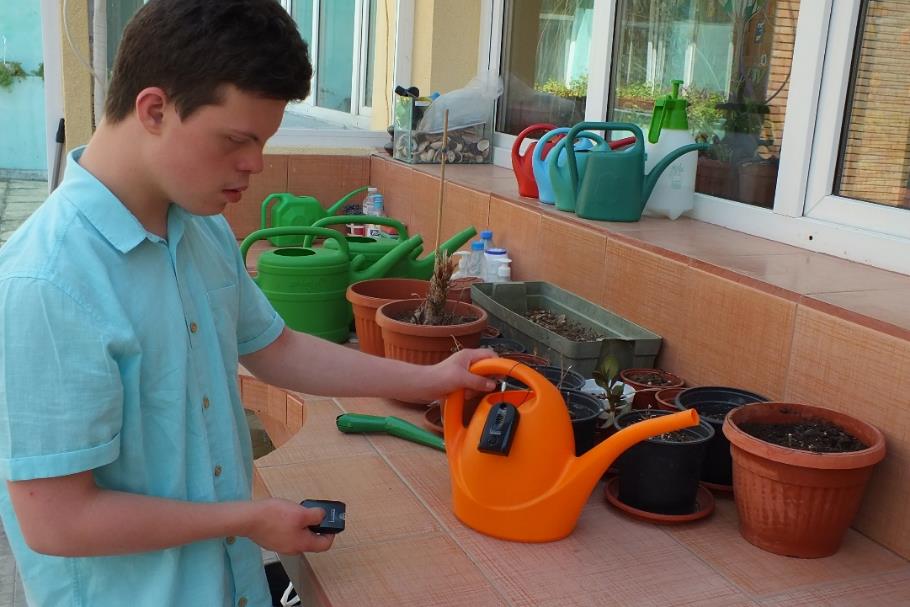 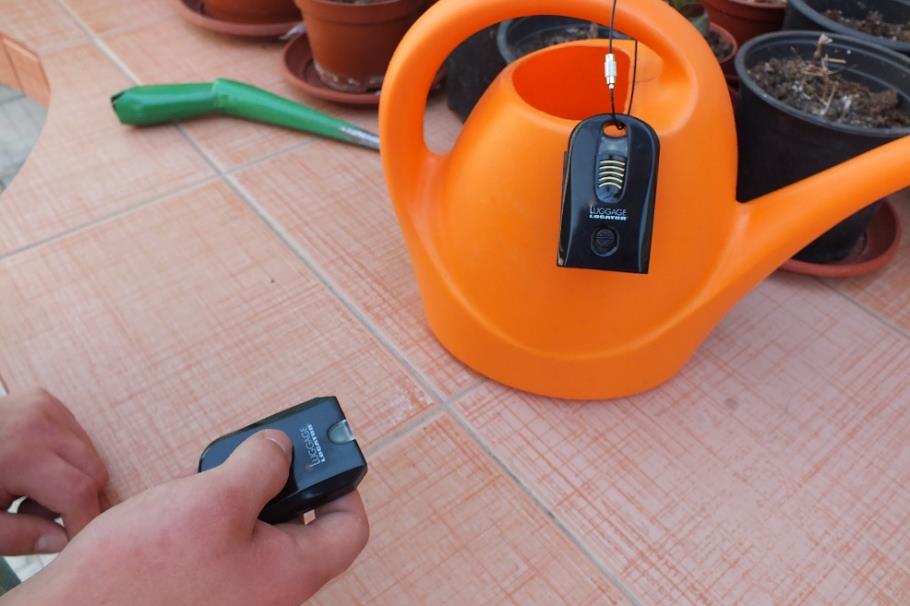 LUGGAGE LOCATOR
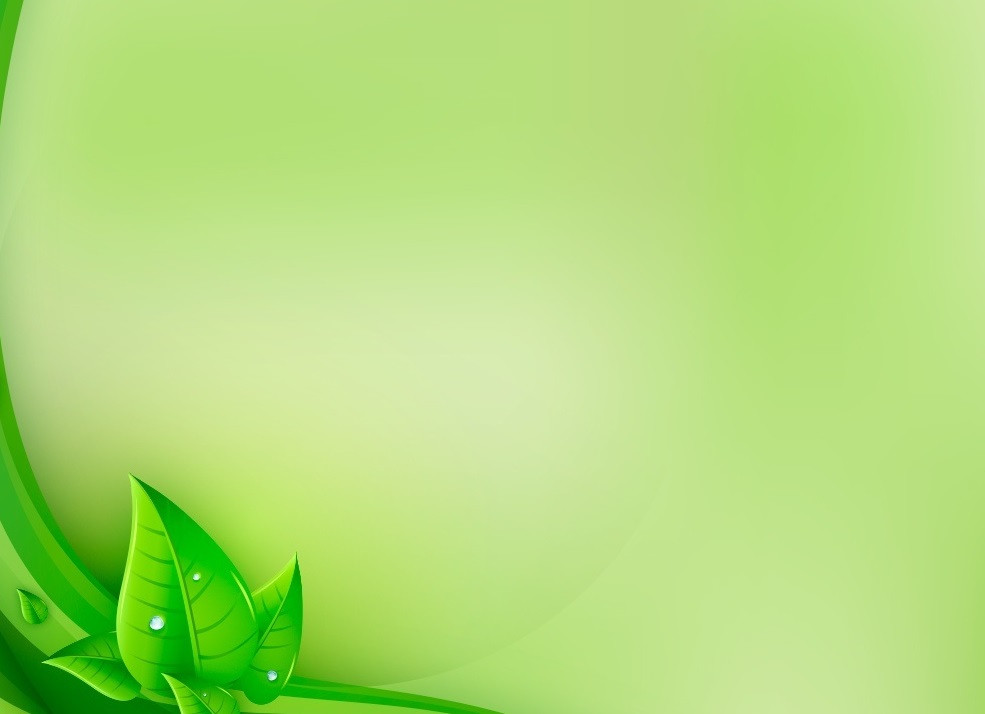 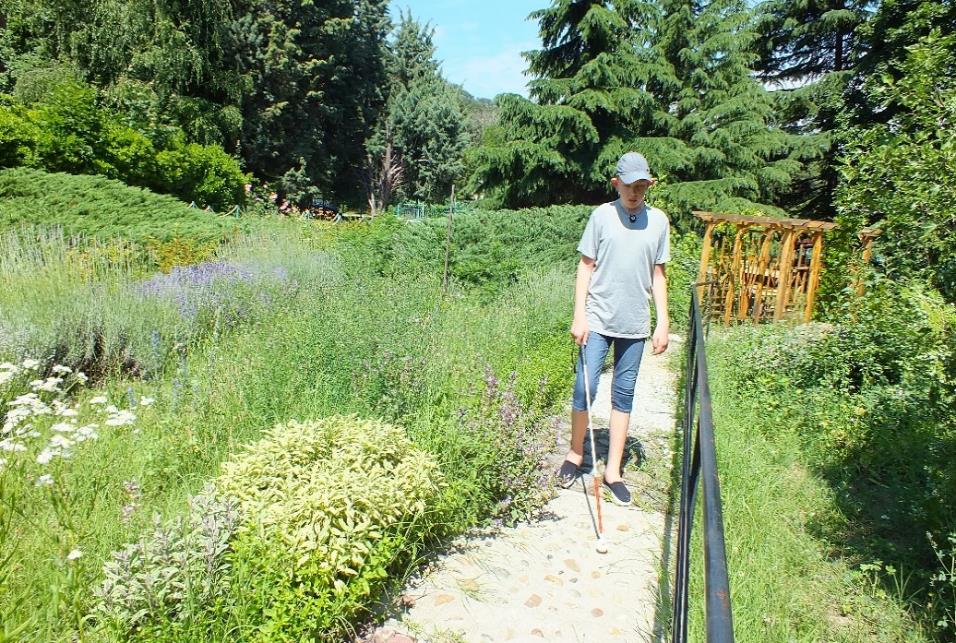 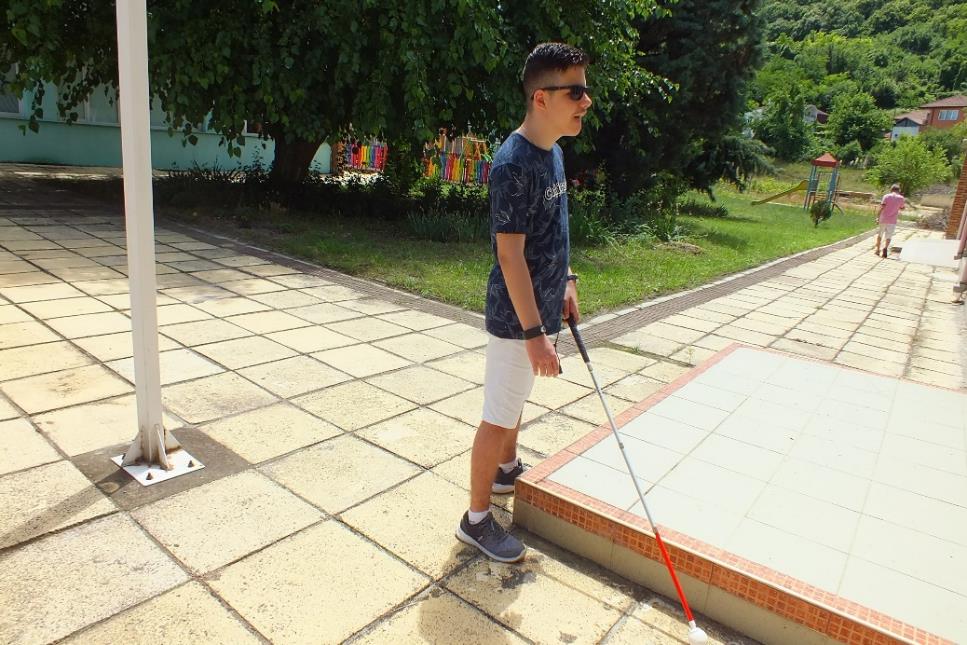 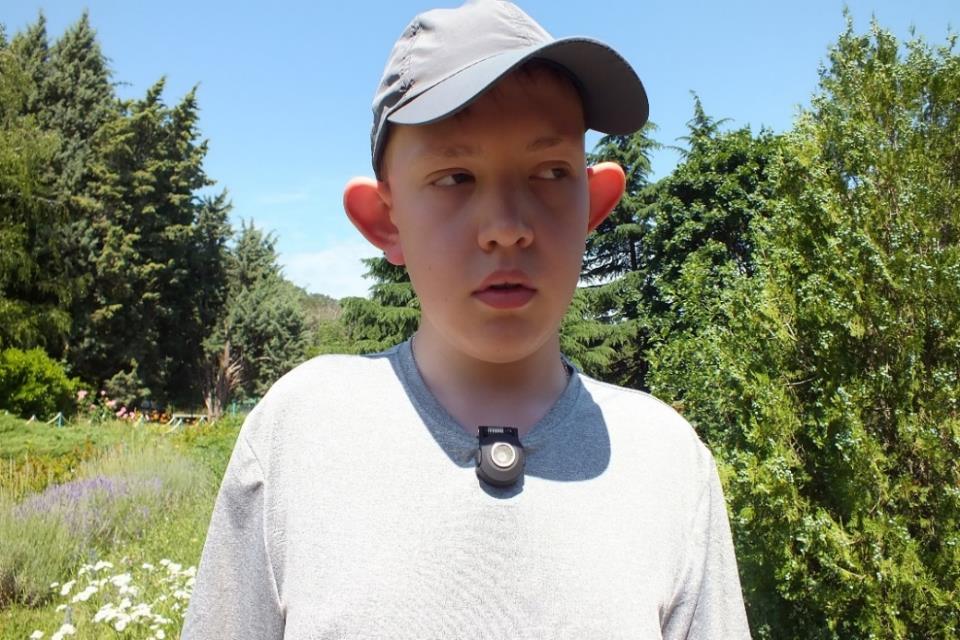 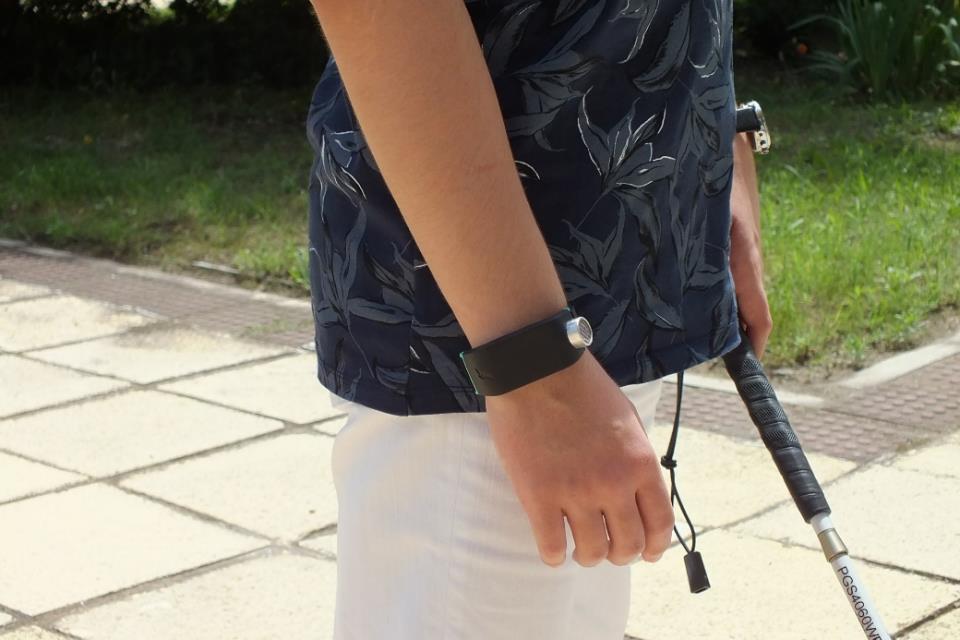 SUNU BAND
IMERCIV BUZZCLIP
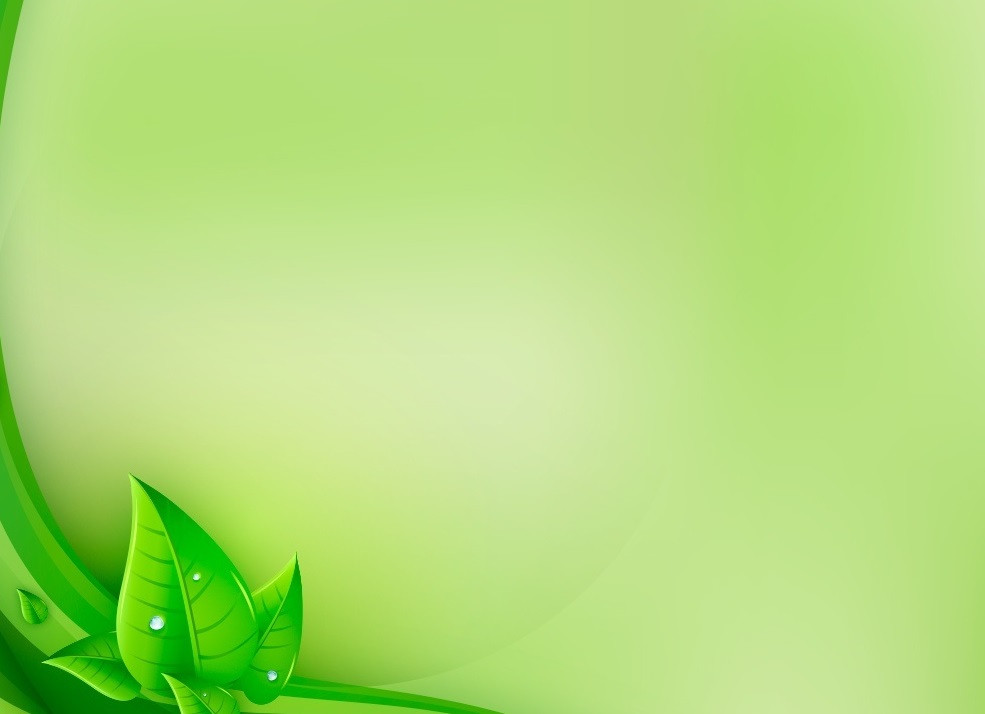 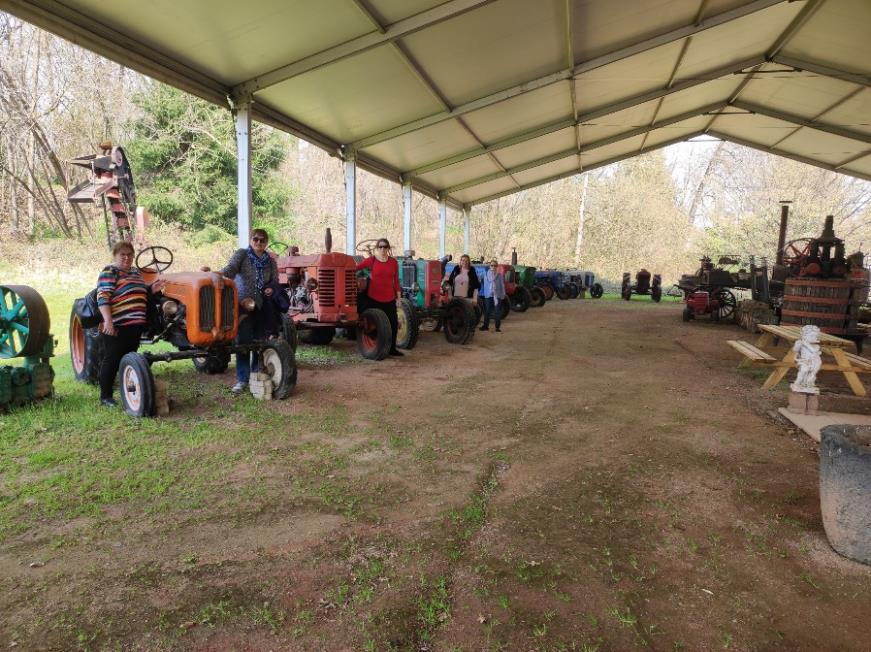 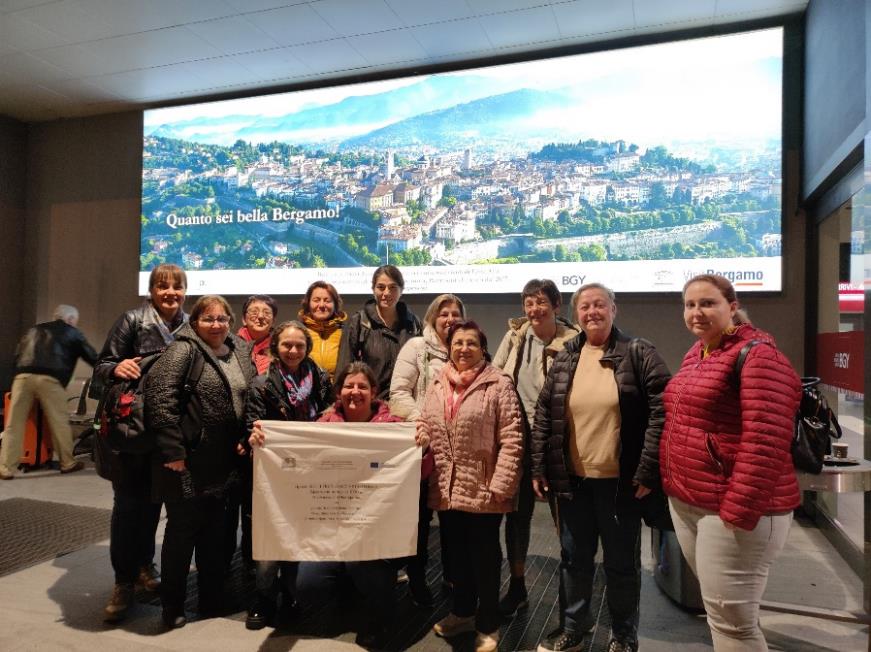 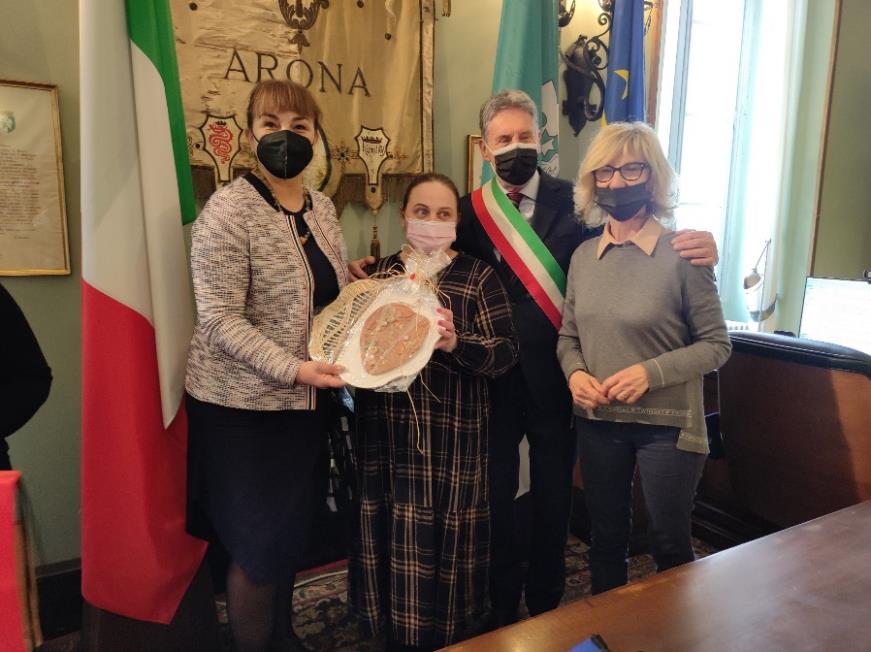 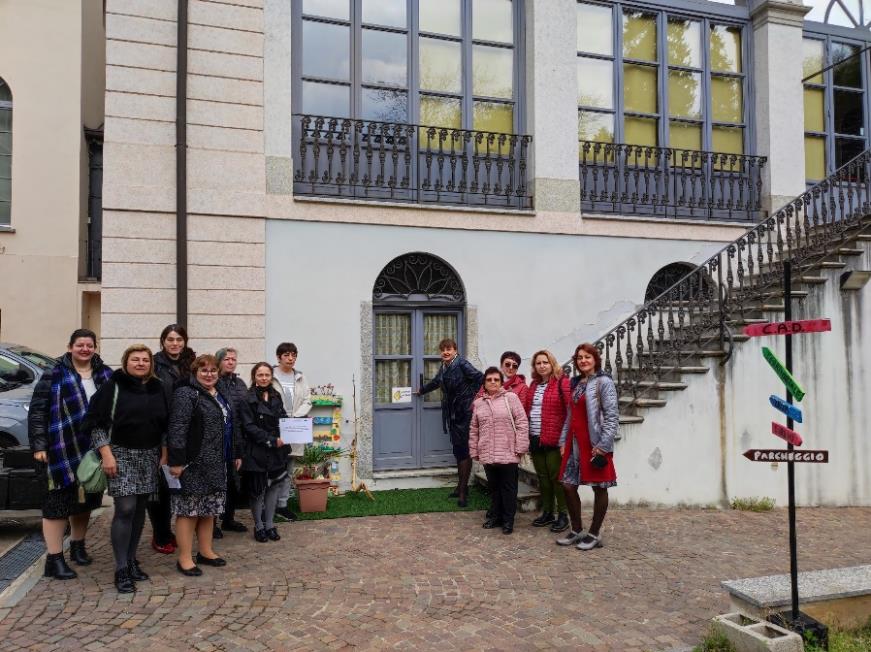 ПРОЕКТ 2021-1-BG01- KA122-VET-000030848 „EФЕКТИВНИ МЕТОДИ ЗА ПОО ПО ОЗЕЛЕНЯВАНЕ И ЦВЕТАРСТВО НА УЧЕНИЦИ С НАРУШЕНО ЗРЕНИЕ ЗА СОЦИАЛНО ПРИОБЩАВАНЕ“
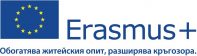 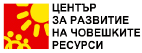 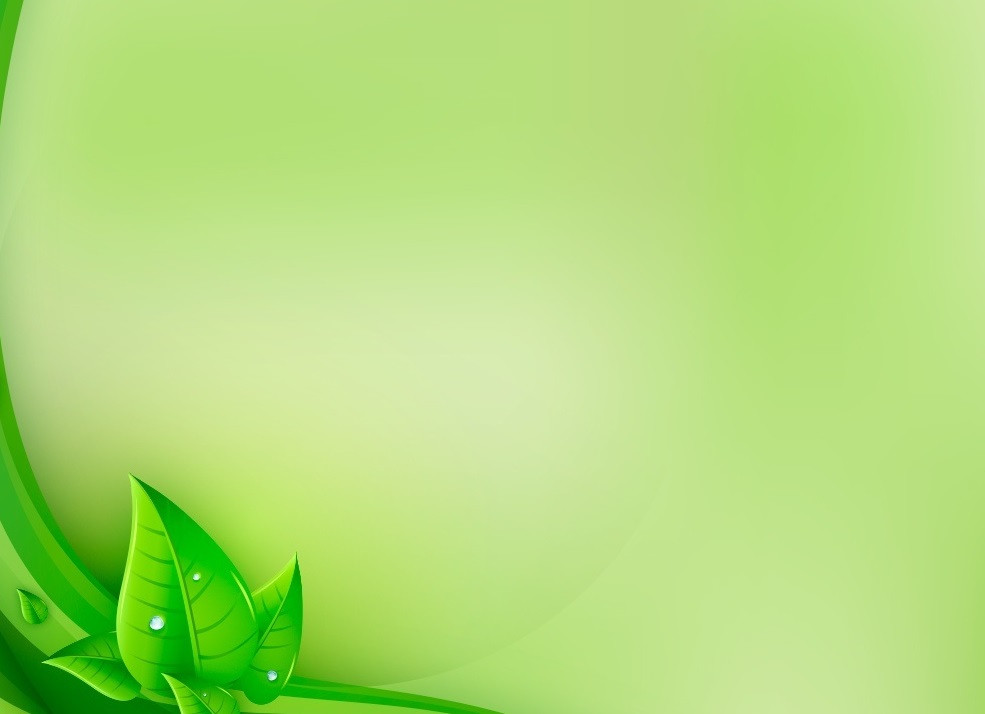 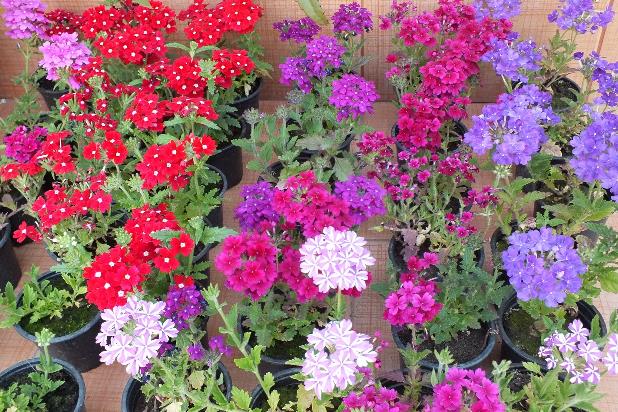 БЛАГОДАРЯ ЗА ВНИМАНИЕТО!